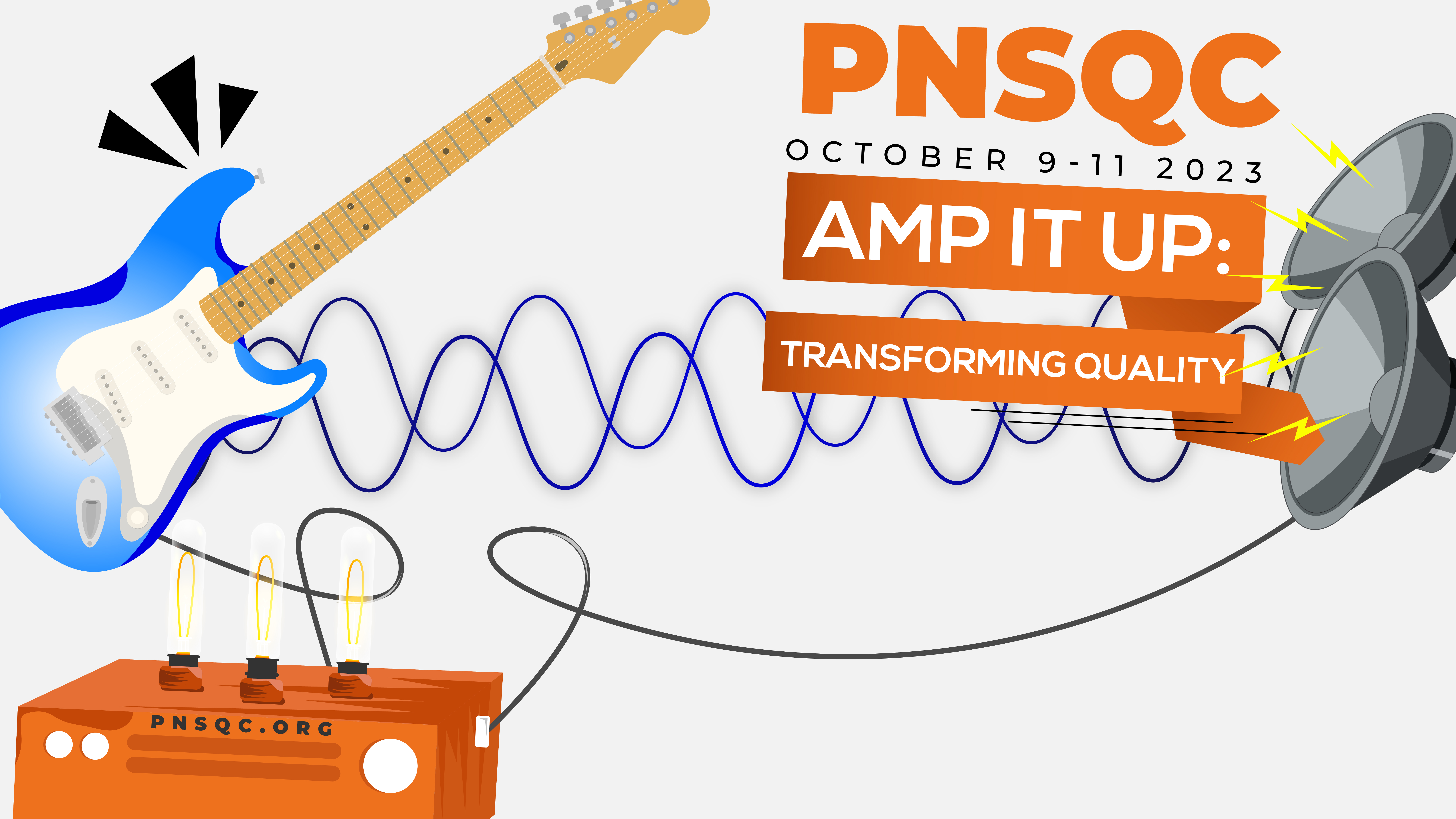 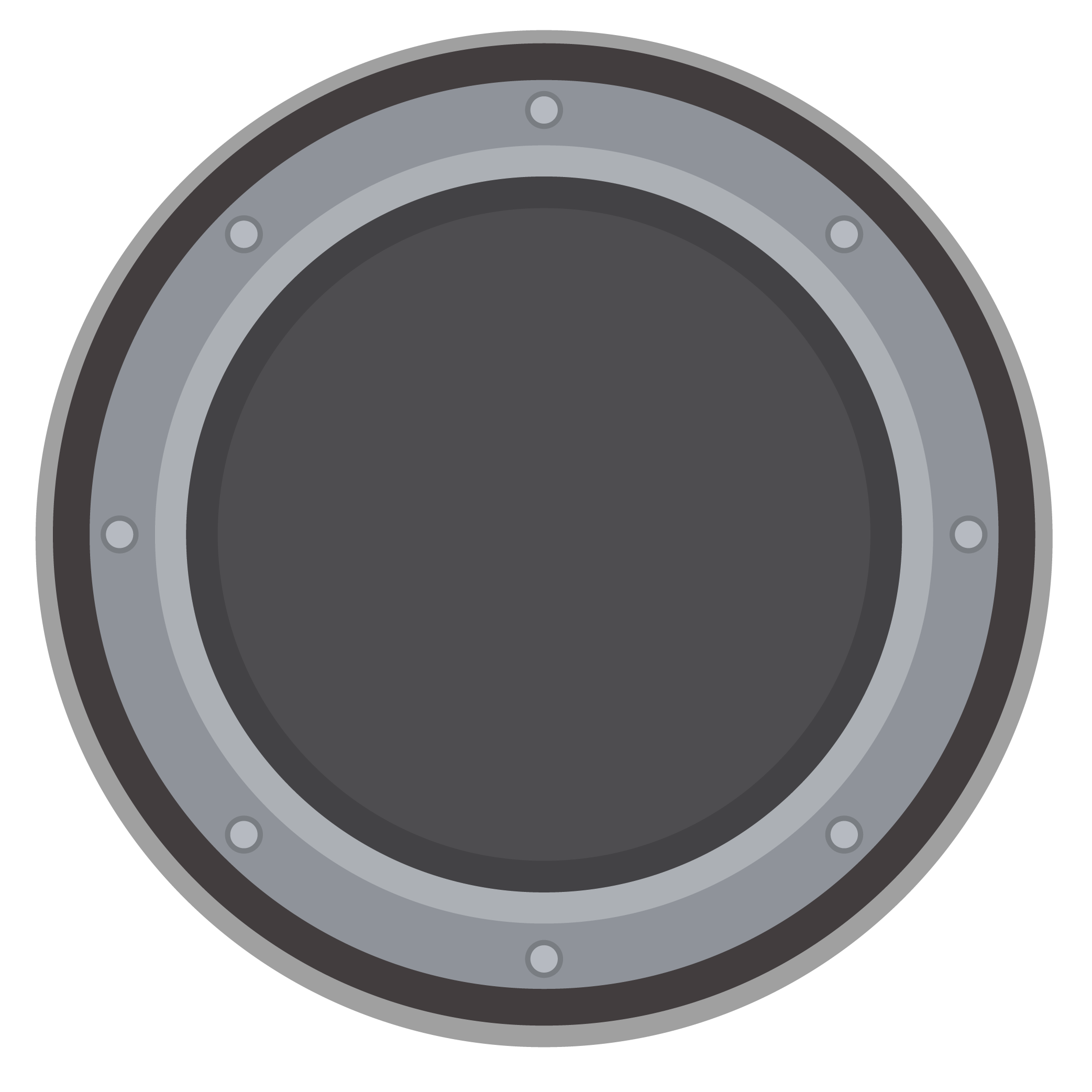 SPEAKER 
Ooi, Mei Chen
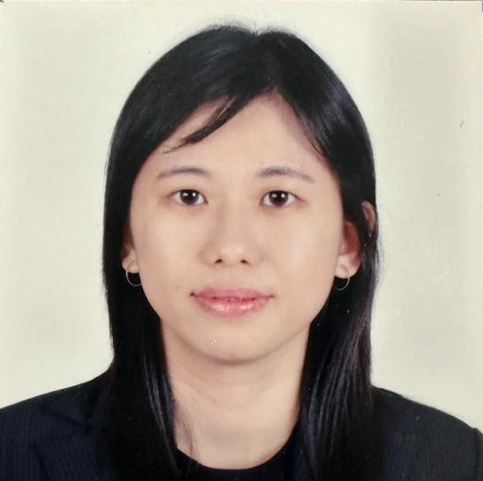 AI Software Bugs Segregation System DSF
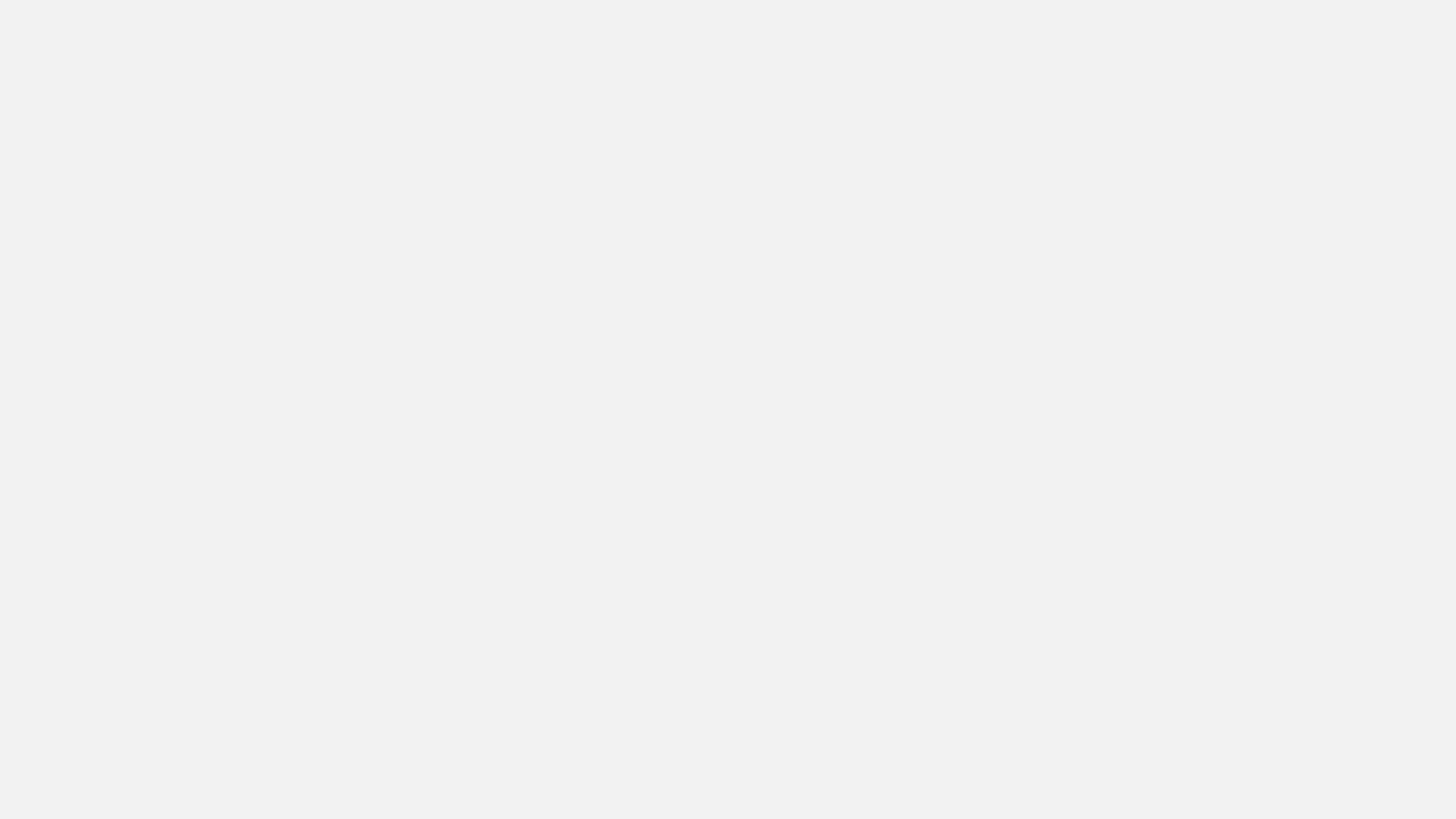 Speaker : Ooi, Mei Chen
12 years+ in software engineering and has held many roles spanning code development, design and project management.
Currently serves as a senior System Software Quality Engineer at Intel Corporation based in Penang, Malaysia.
Holds a Degree in Computer Science from University Tunku Abdul Rahman, Malaysia.

Co-author : Liu, Keping
SPEAKER : Ooi, Mei Chen
Topic : AI Software Bugs Segregation System DSF
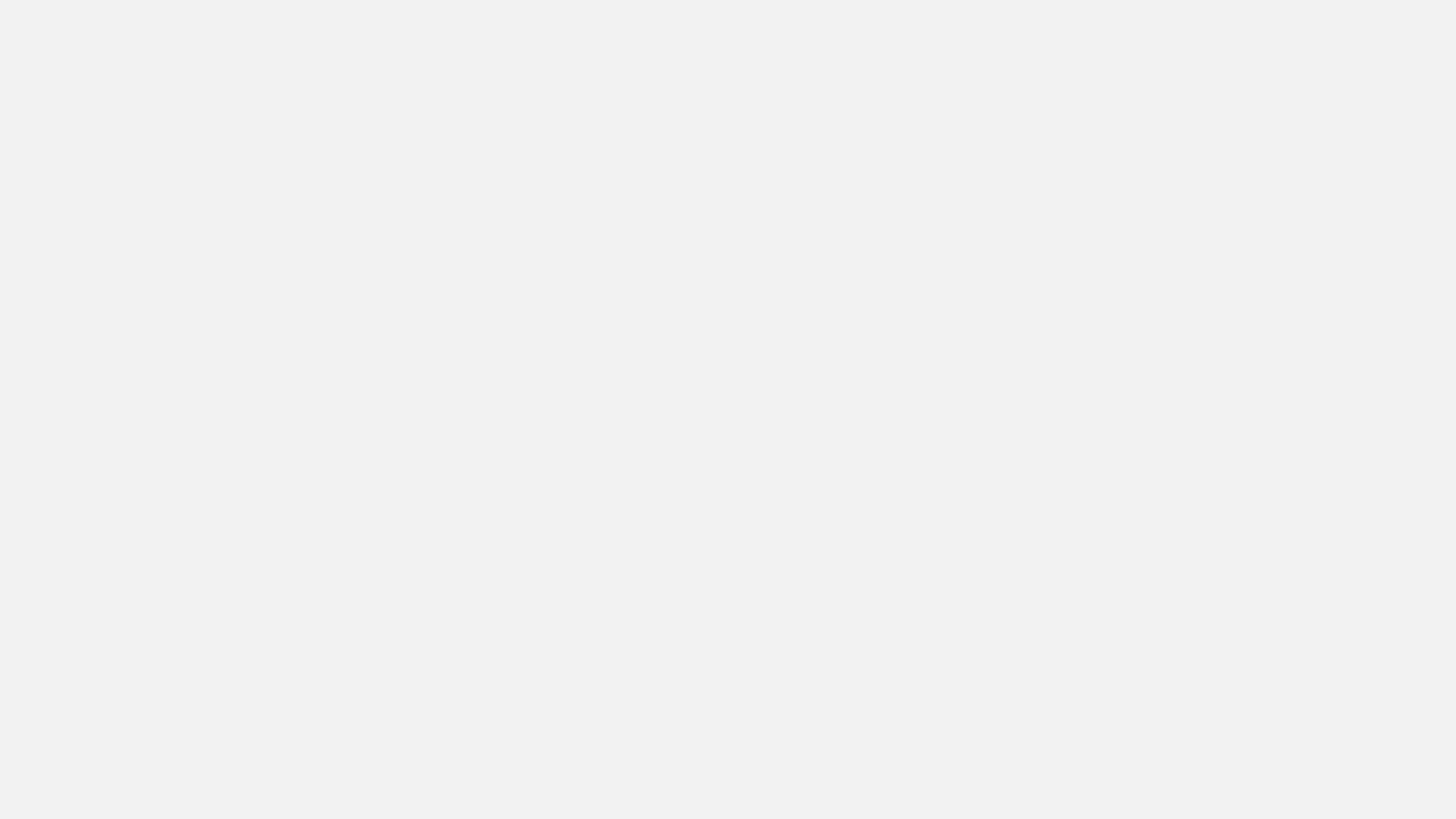 Terms Used
DSF - Data-Search-Fix
POC - Proof of Concept
RCA - Root Cause Analysis
SPEAKER : Ooi, Mei Chen
Topic : AI Software Bugs Segregation System DSF
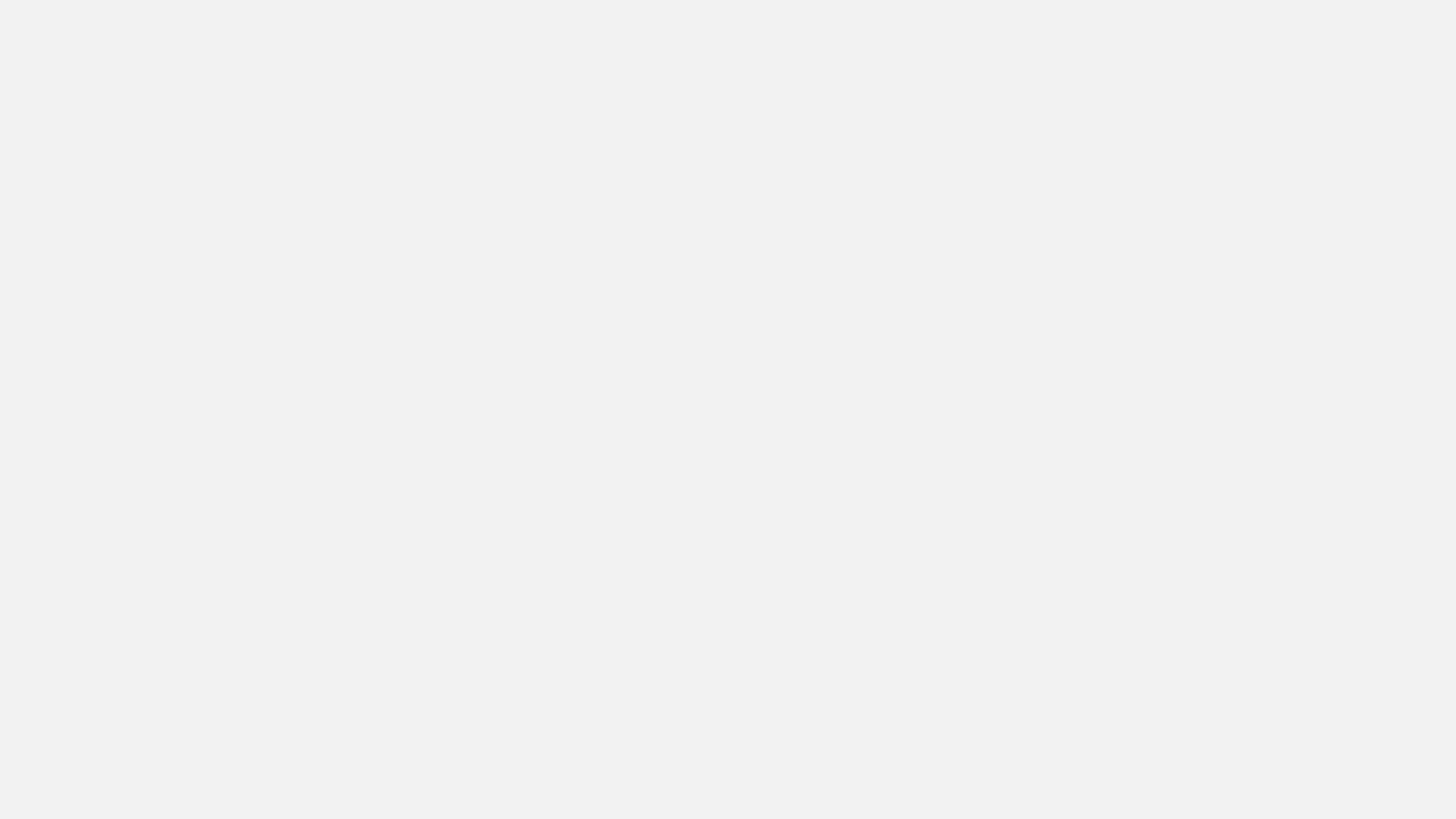 Agenda
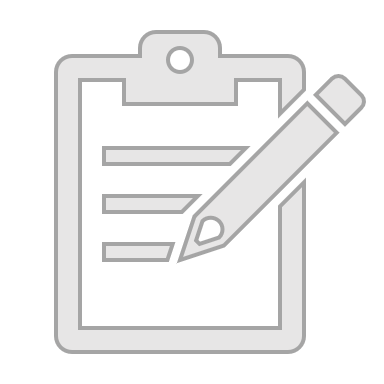 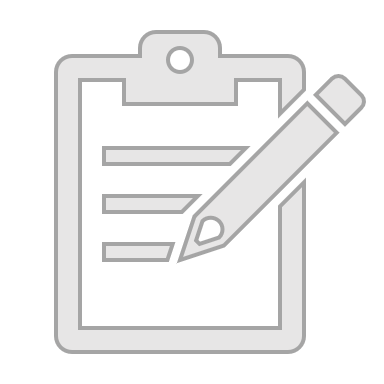 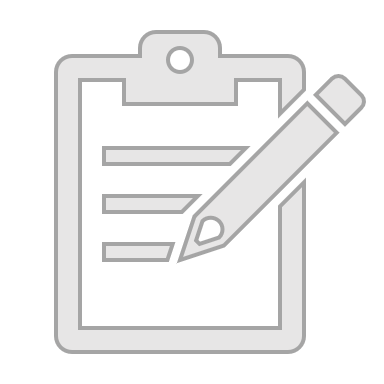 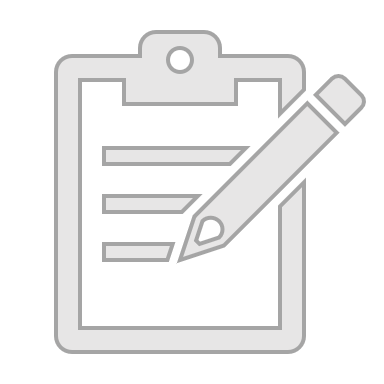 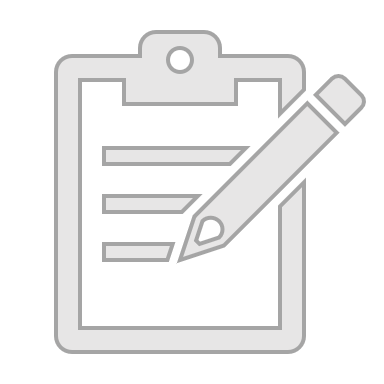 What is the problem?
Why is this difficult?
What is Data-Search-Fix (DSF)?
Learning and challenges
Key takeaways
SPEAKER : Ooi, Mei Chen
Topic : AI Software Bugs Segregation System DSF
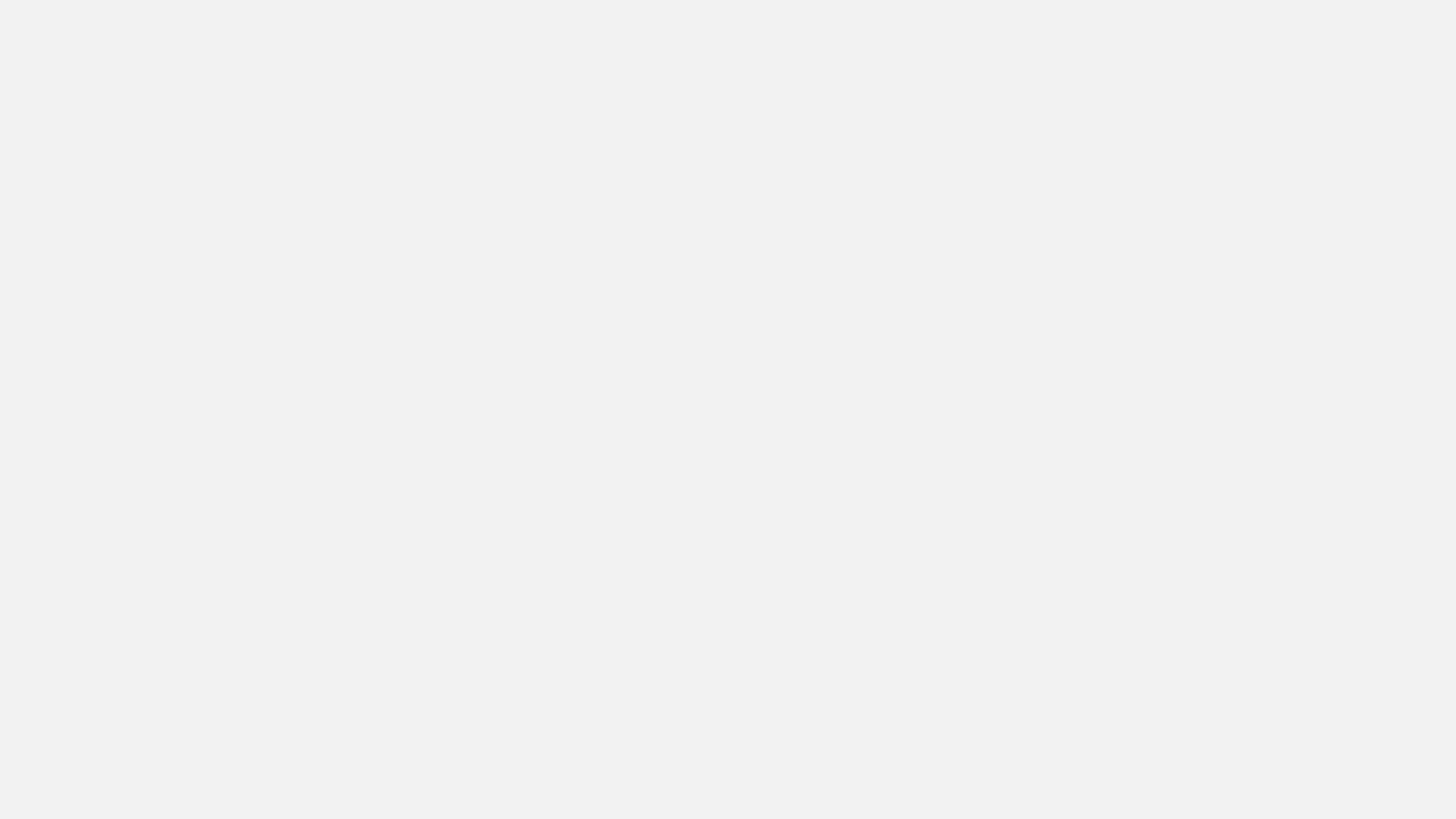 What is the problem? (General)
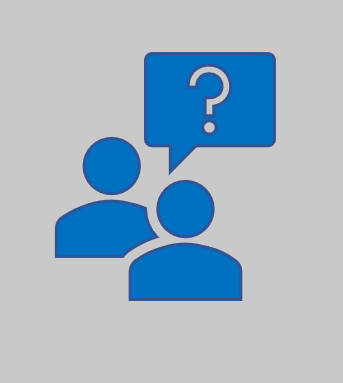 Fixing bugs is incredibly costly and time consuming

Unpredictable outcome or inconsistent behavior on a critical software

Need to ensure the debugging work is quick and manageable
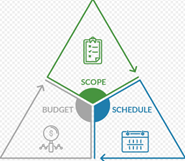 SPEAKER : Ooi, Mei Chen
Topic : AI Software Bugs Segregation System DSF
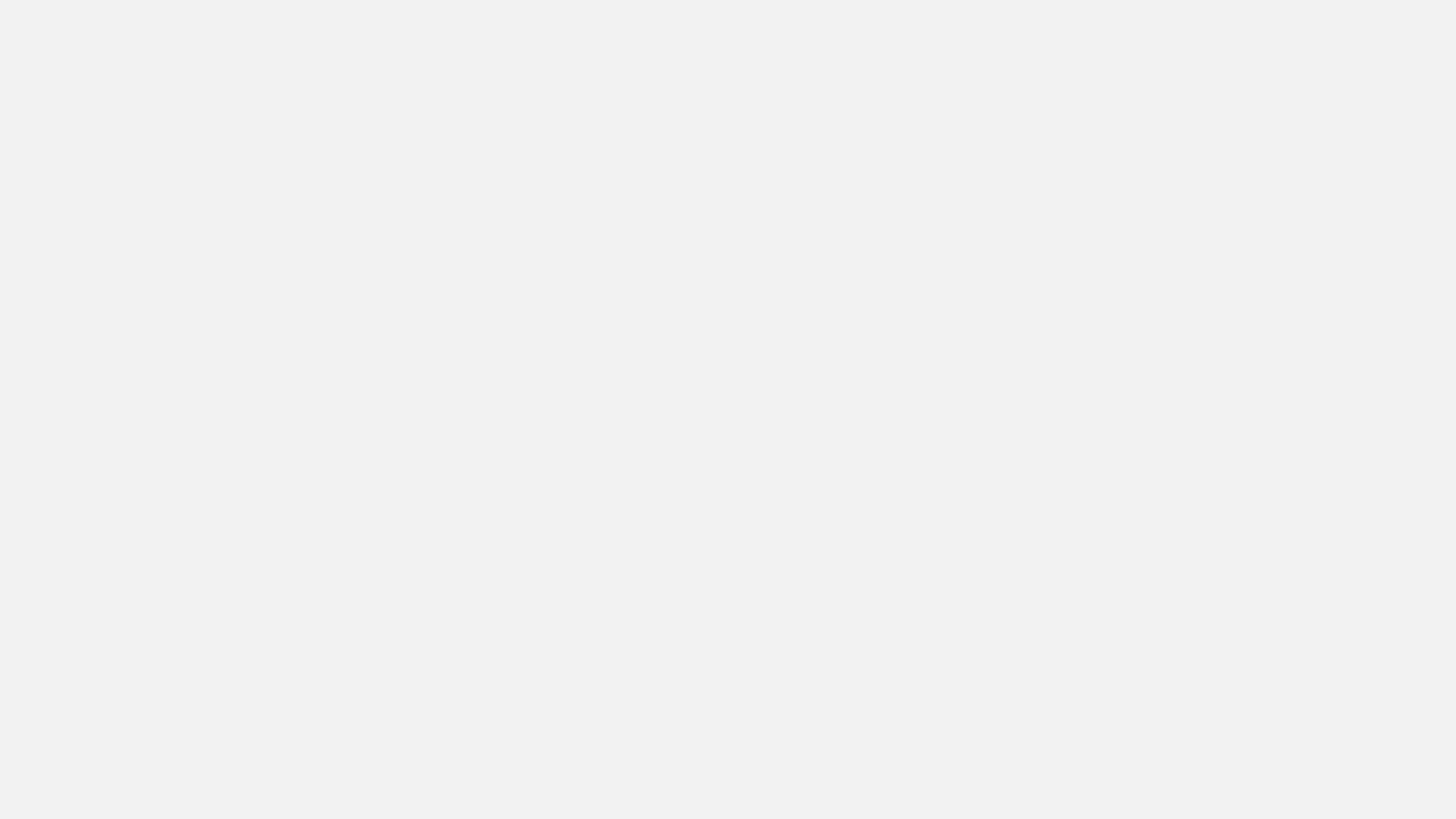 What is the problem? (Complex Software)
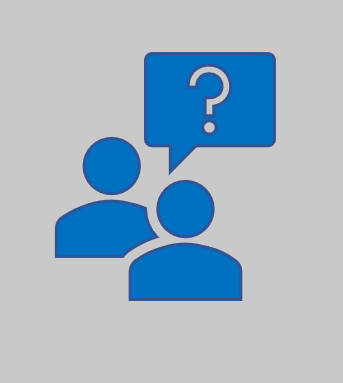 A complex software solution usually consists of multiple sub-components or combinations of multiple software solutions

The more software sub-components integrated; the higher possibility bugs will occur

Most of the time, it is difficult to identify which sub-component that broke the end-to-end functionality
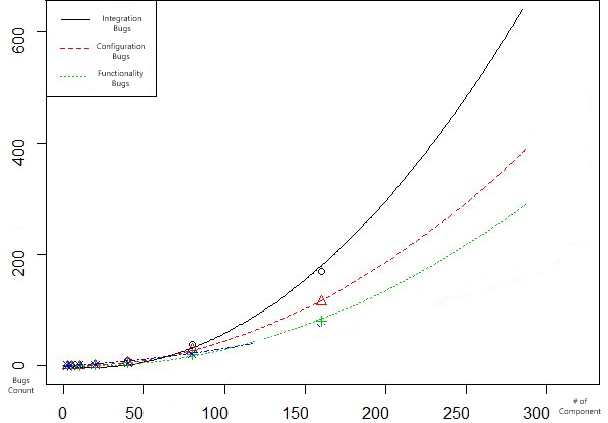 SPEAKER : Ooi, Mei Chen
Topic : AI Software Bugs Segregation System DSF
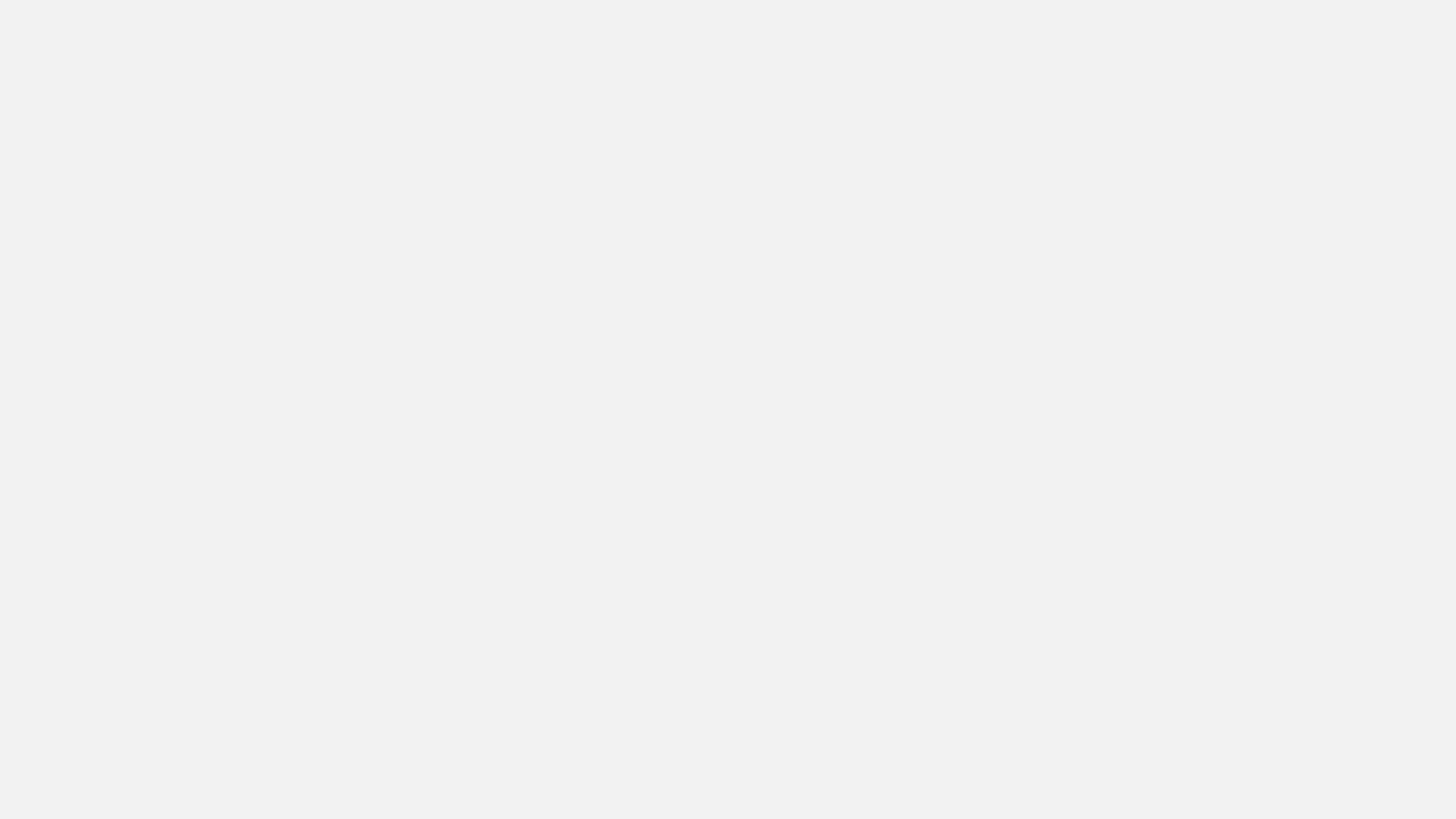 Why is this difficult? (Complex Software)
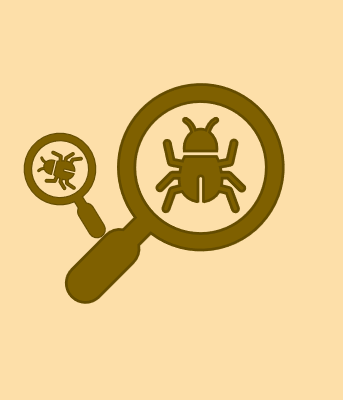 Consists of multiple sub-components and hard to identify which component caused the problem

Sub-components passed the component level unit test but failed in the end-to-end integration test

Complex dependency between sub-components
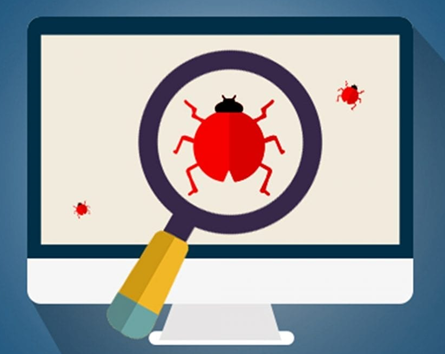 SPEAKER : Ooi, Mei Chen
Topic : AI Software Bugs Segregation System DSF
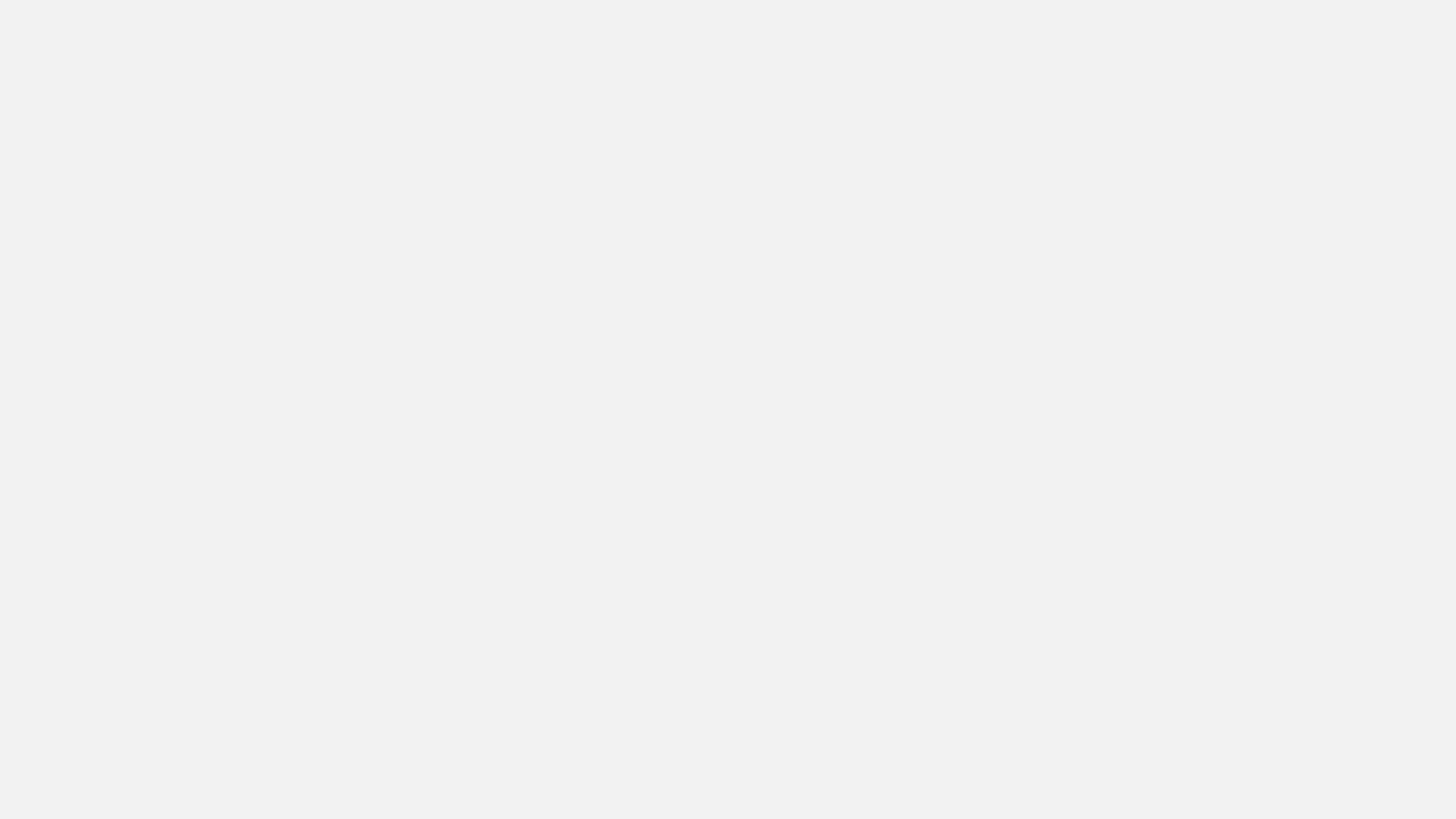 Why is this difficult? (cont.)
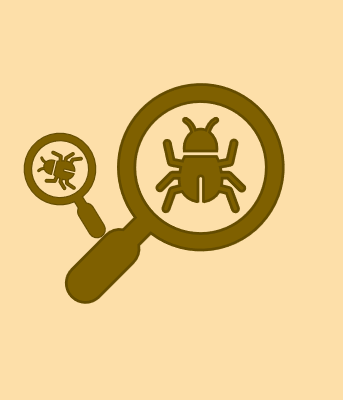 Multiple check-in requests submitted at the same time or within a short duration

Sub-component development team does not have the end-to-end knowledge to debug the issue

Lack of clear software architecture design with module coupling and decoupling and an incremental build system
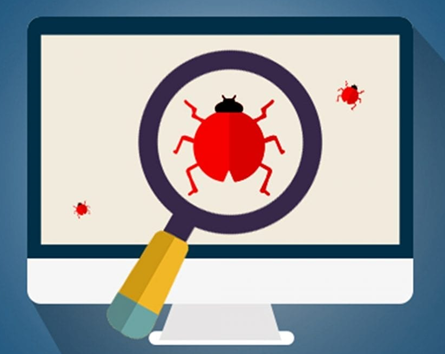 SPEAKER : Ooi, Mei Chen
Topic : AI Software Bugs Segregation System DSF
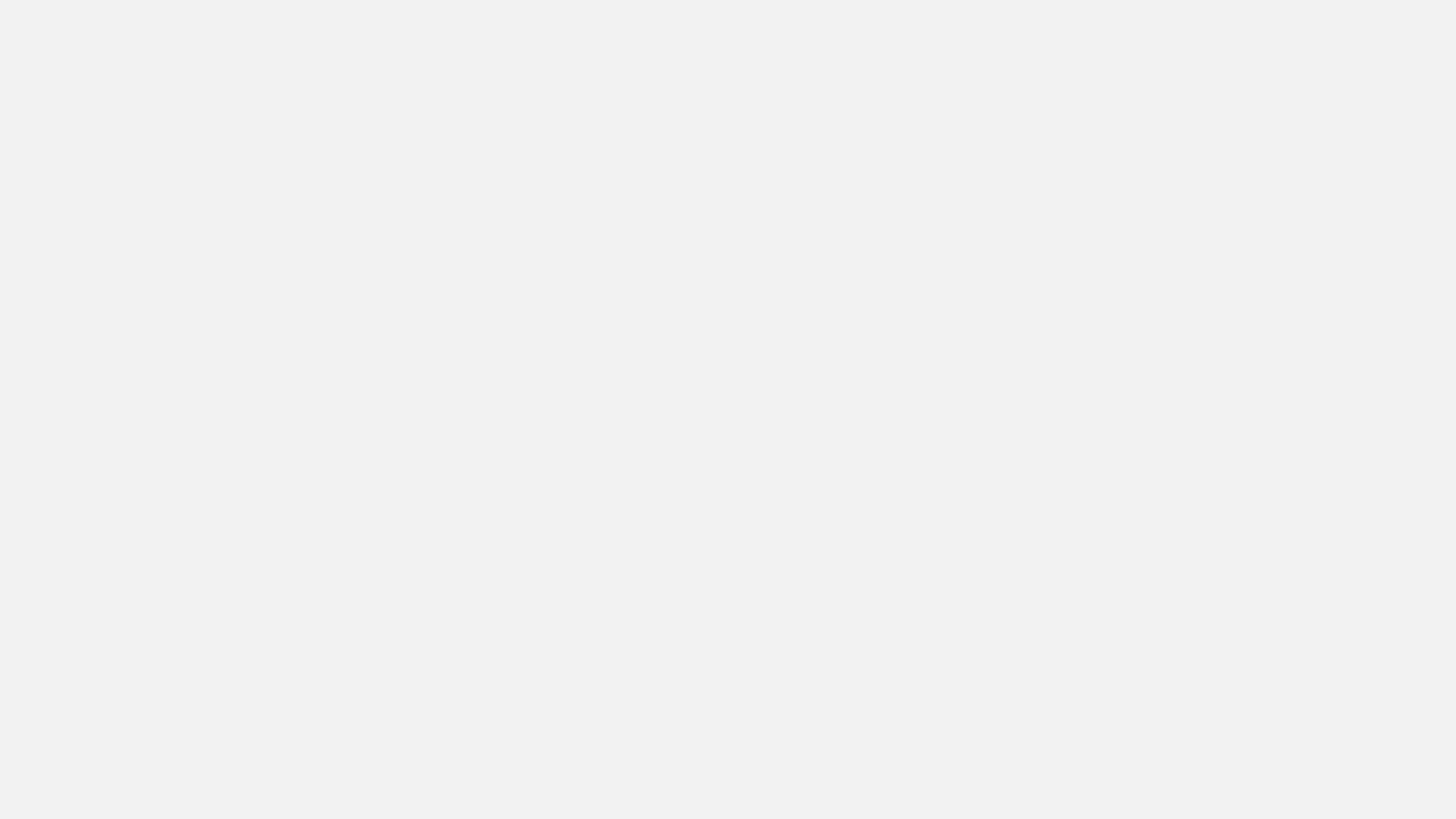 What is Data-Search-Fix (DSF)?
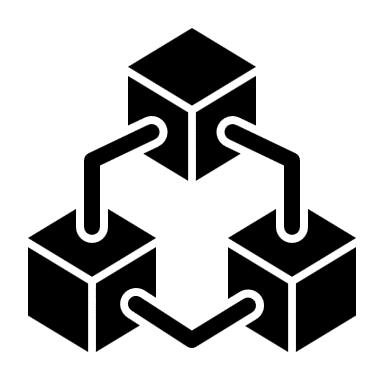 Incremental Build/Integration System
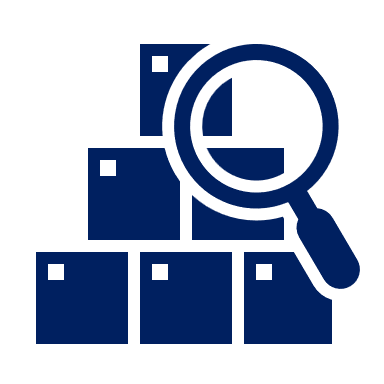 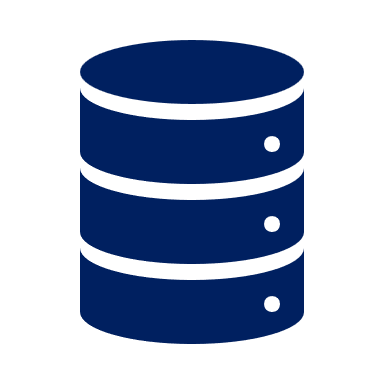 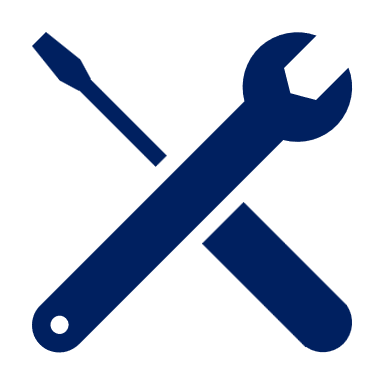 Data
Search
Fix
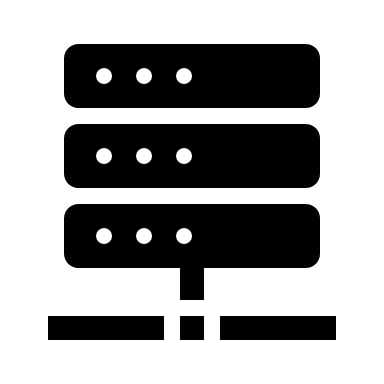 Bugs Tracking system
The Data-Search-Fix (DSF) is an AI software bugs segregation concept that arranges, searches and analyze the historical data then recommend a solution to narrow down the debugging scope and reduce the debugging cost
SPEAKER : Ooi, Mei Chen
Topic : AI Software Bugs Segregation System DSF
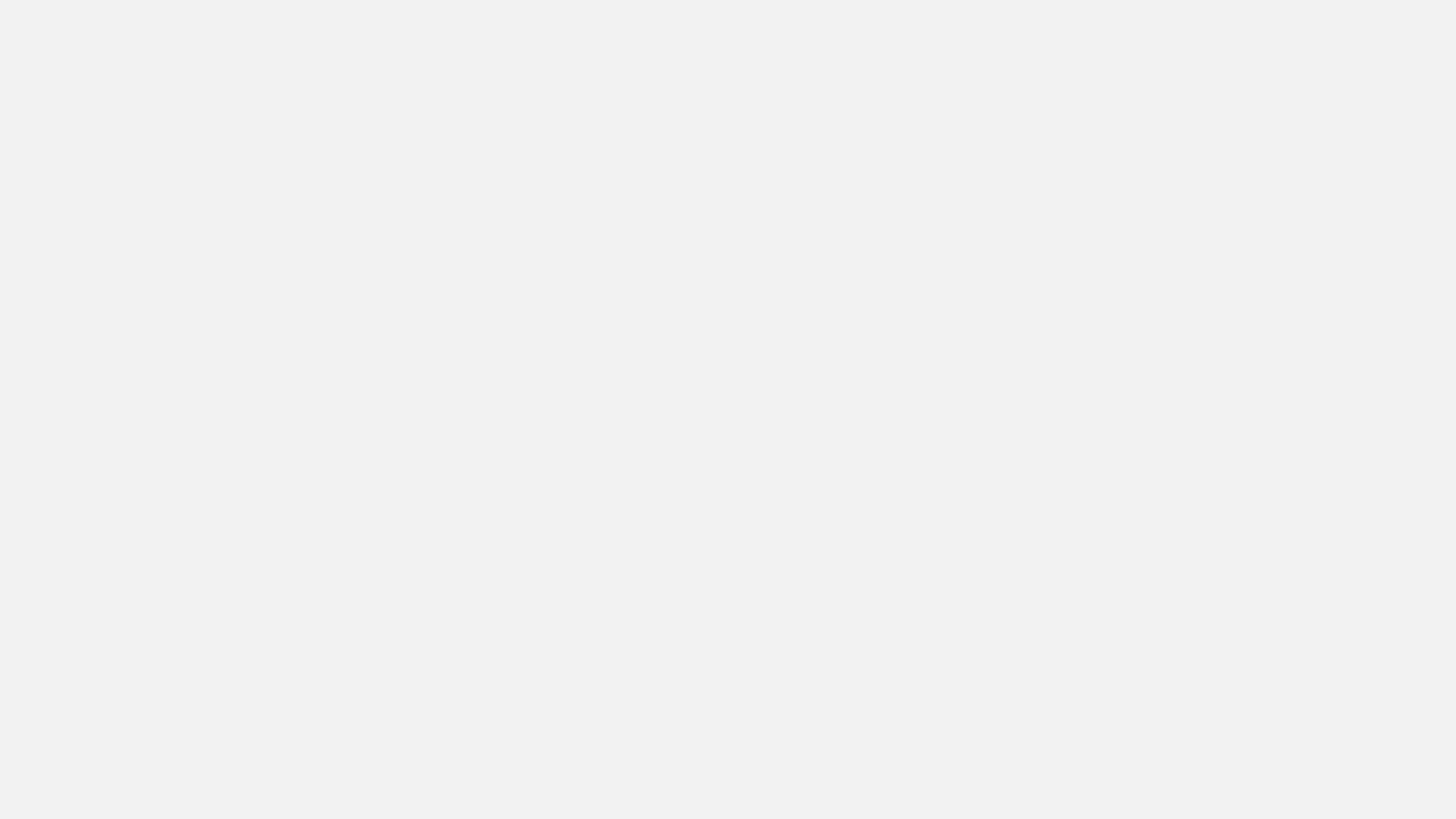 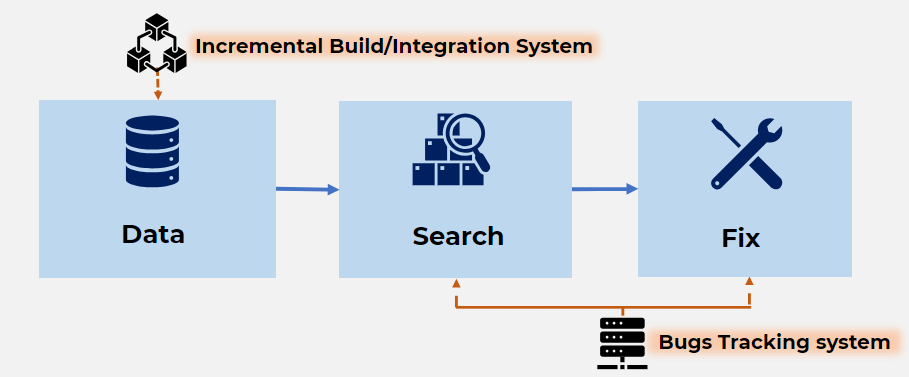 Data
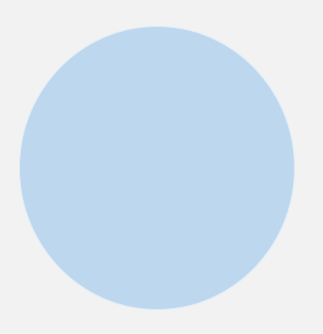 Collecting high quality data base on integrated software behaviors is the foundation of building effective data searching and analysis

The “Data Collection” block of the DSF determines what types of data need to be collected and use for Search and Fix recommendation. Below are the recommended data that can be used for analysis and segregation.
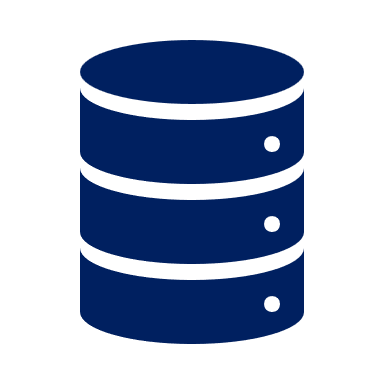 Data 
Storing & Sorting
SPEAKER : Ooi, Mei Chen
Topic : AI Software Bugs Segregation System DSF
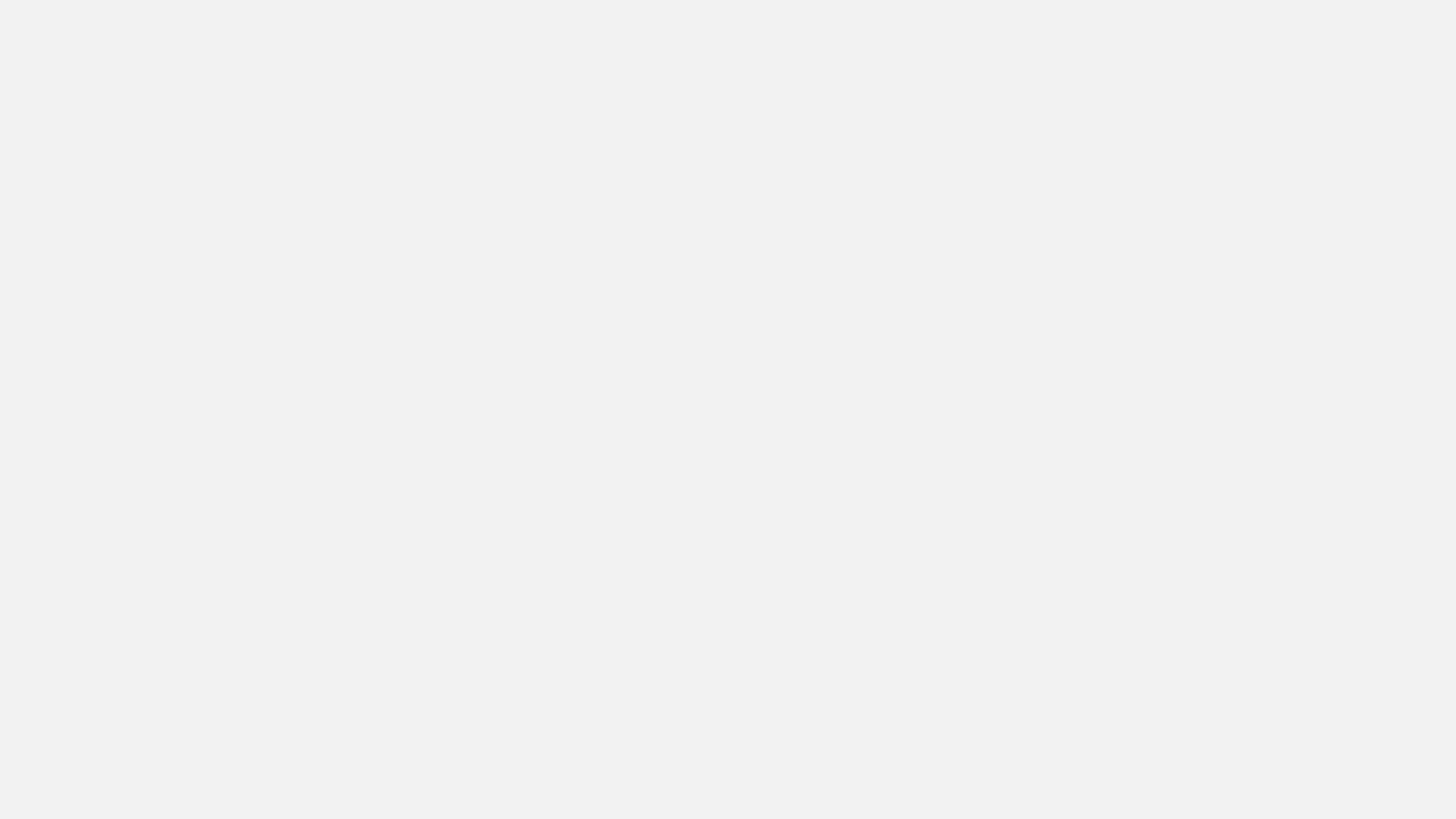 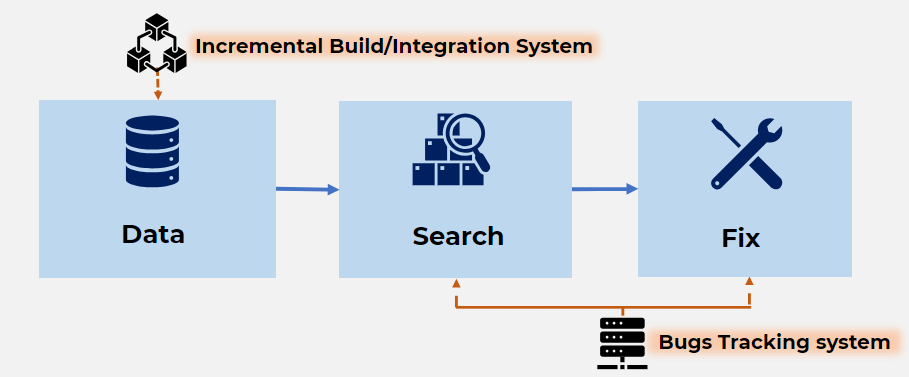 Data (cont.)
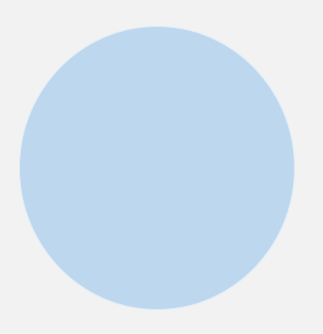 Data for "Search"
How many sub-components or solutions have been integrated into the software
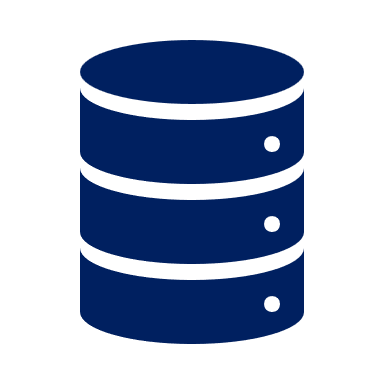 Which sub-components have more code change or new functionality
Clear software architecture design, incremental build sequence and dependency of each of the sub-components
Data 
Storing & Sorting
Group the component that have the strong dependency
SPEAKER : Ooi, Mei Chen
Topic : AI Software Bugs Segregation System DSF
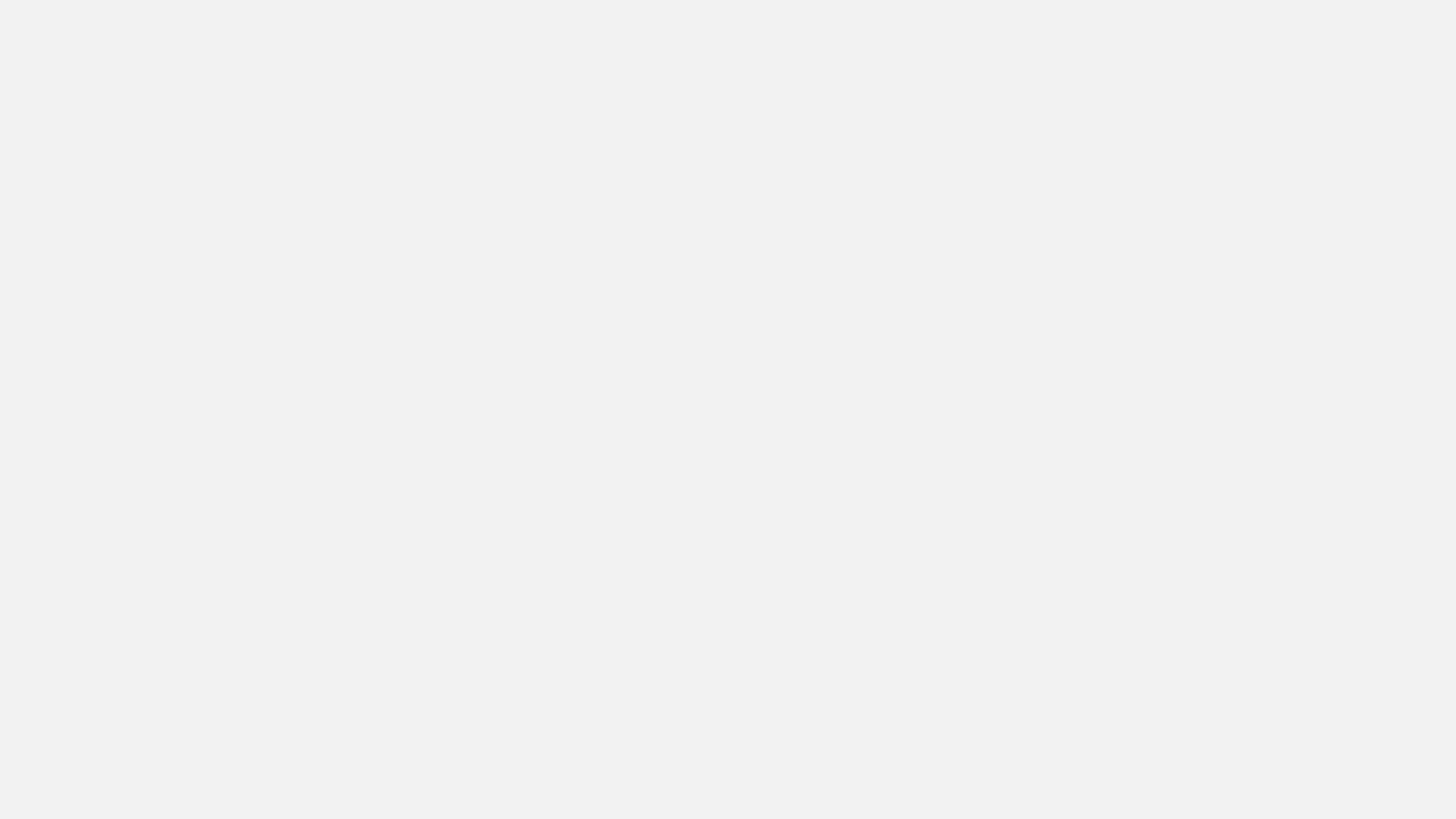 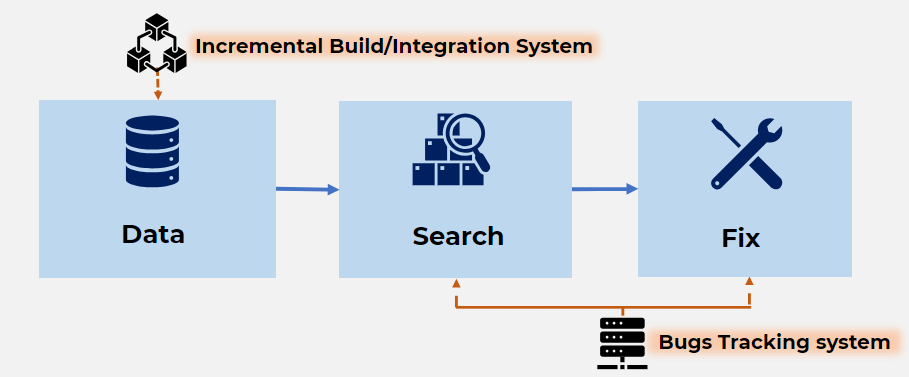 Data (cont.)
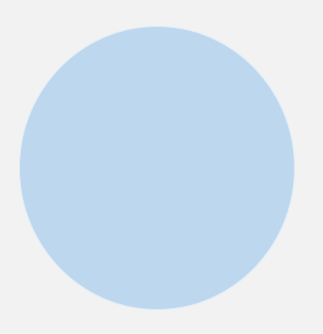 Data for “Fix Recommendation"
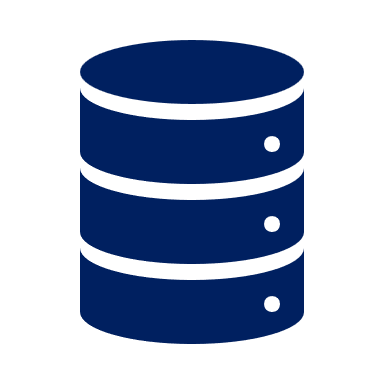 Historical data “issue log” “debugging log” and “bugs description” and other bugs information captured in bugs tracking system
RCA data “root cause,” “injection phase”,  “found phase”, “what was wrong” and other RCA (Root Cause Analysis) captured in bugs tracking system
Data 
Storing & Sorting
SPEAKER : Ooi, Mei Chen
Topic : AI Software Bugs Segregation System DSF
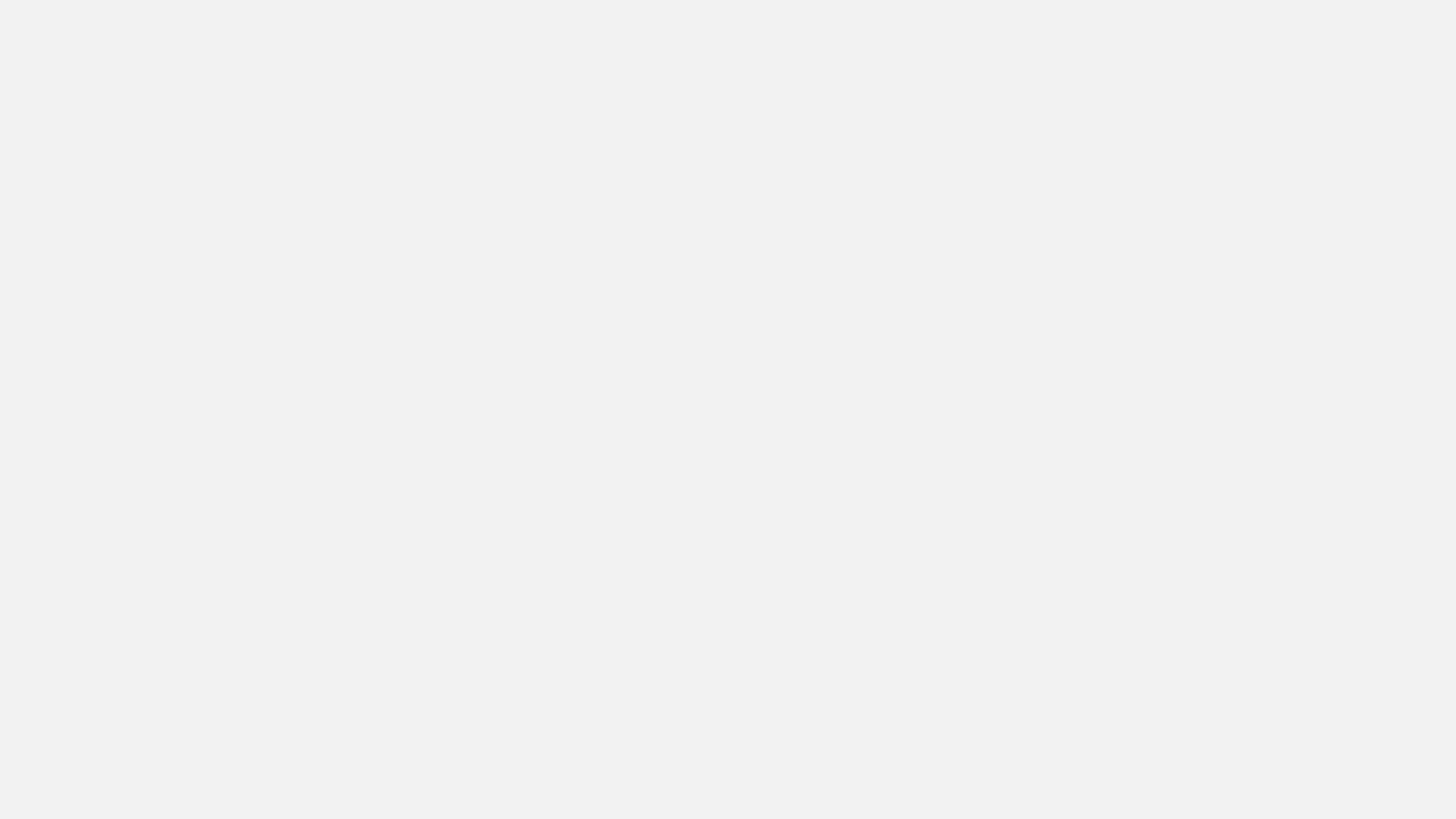 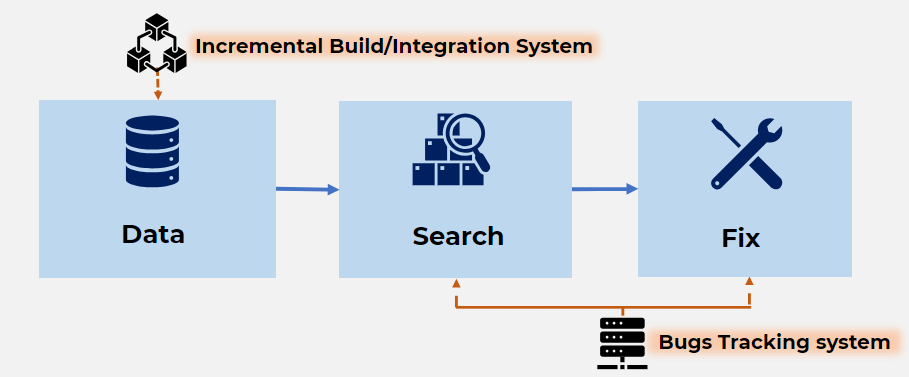 Search
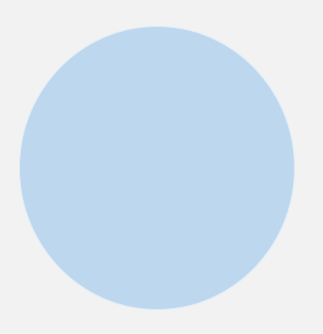 There are many search algorithms that can be used for bug segregation in DFS, such as binary search, linear search, interval search, interpolation search etc. 

Considering the data structure being searched and prior knowledge about the data, DSF decided to use the binary recursive search algorithm to narrow down the sub-components that have the failure test case.
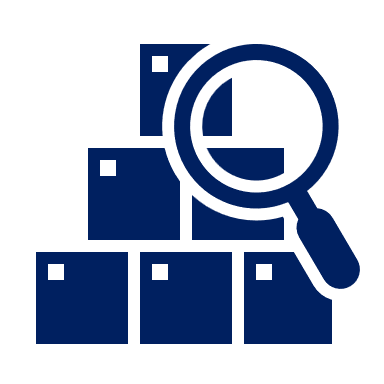 Search & 
Narrow Down
SPEAKER : Ooi, Mei Chen
Topic : AI Software Bugs Segregation System DSF
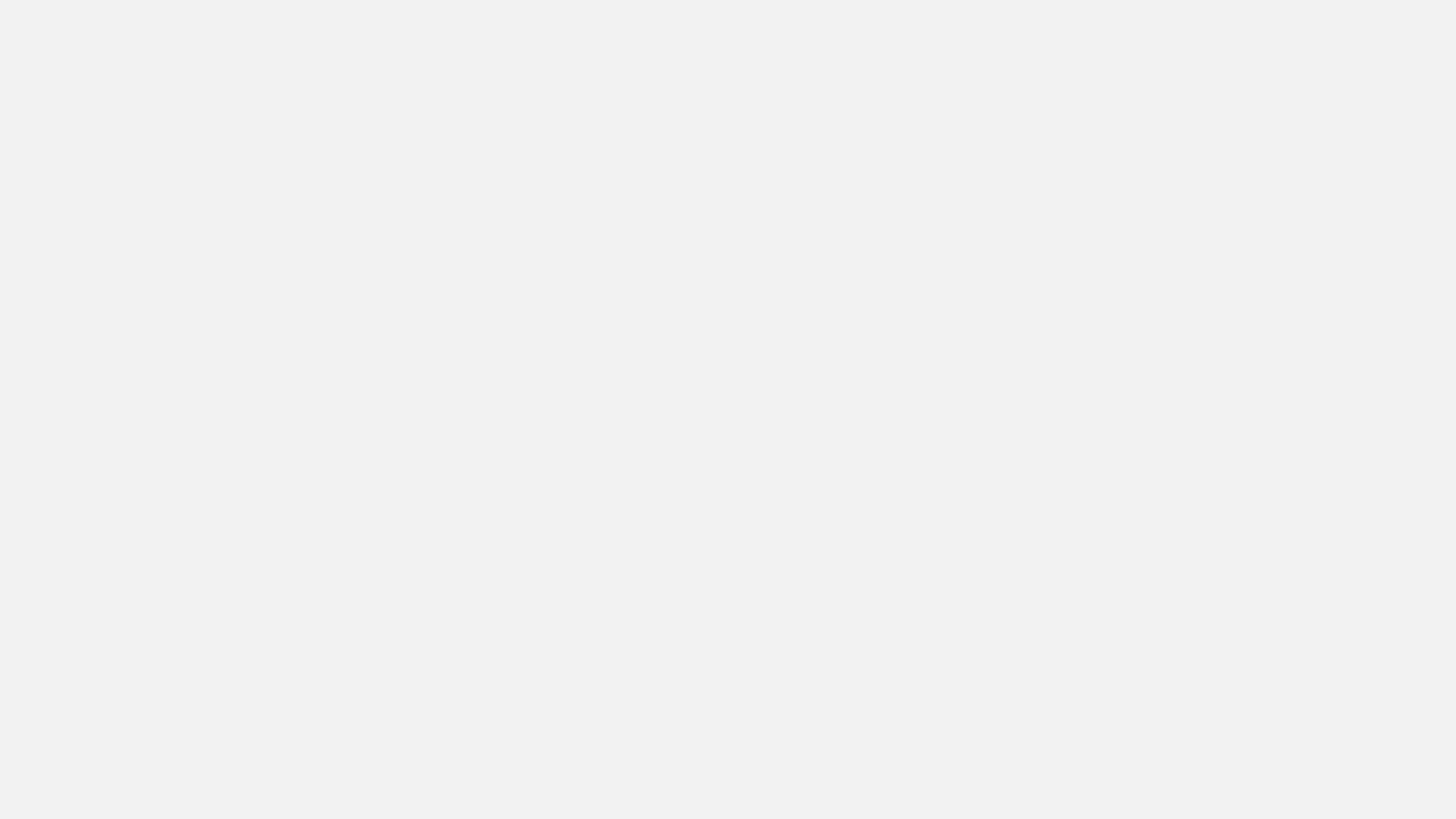 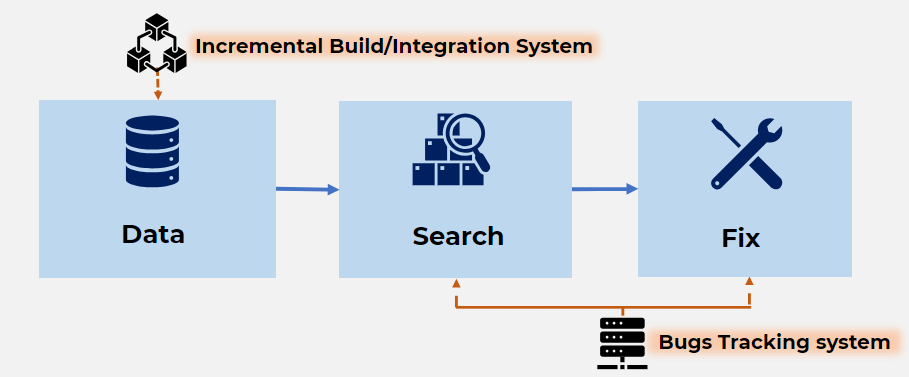 Search (cont.)
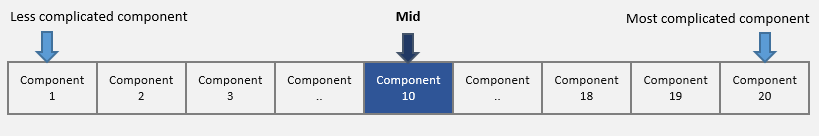 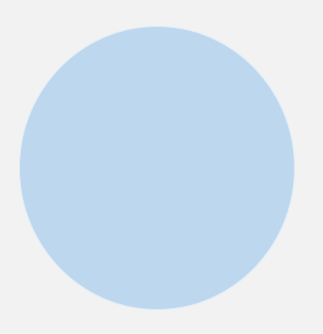 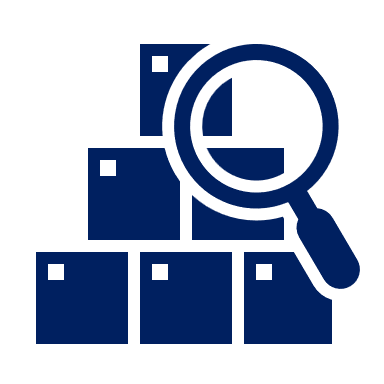 Arrange and find the Mid
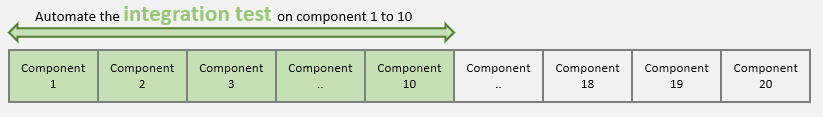 Search & 
Narrow Down
Pinpoint the bug via integration test
SPEAKER : Ooi, Mei Chen
Topic : AI Software Bugs Segregation System DSF
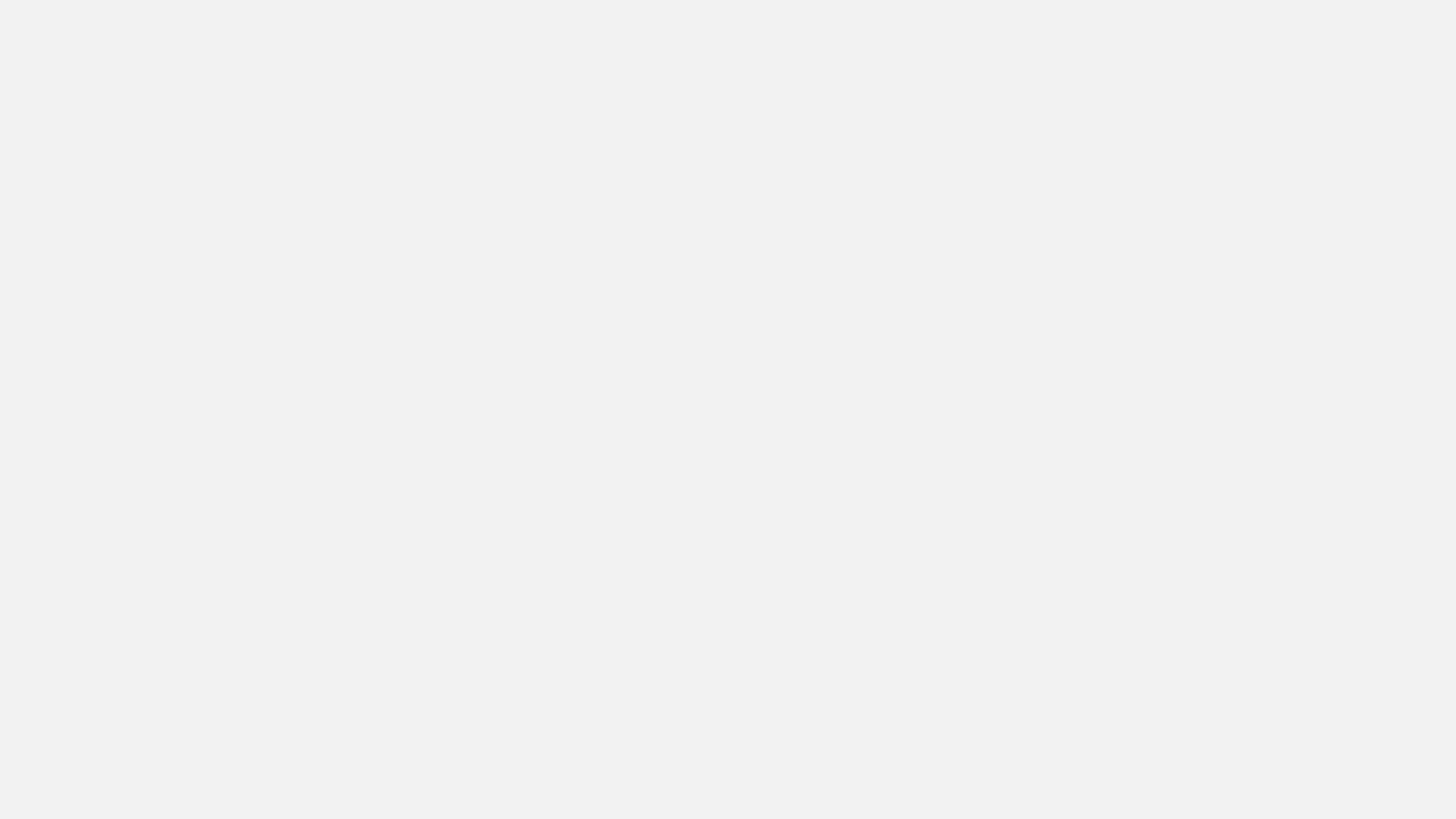 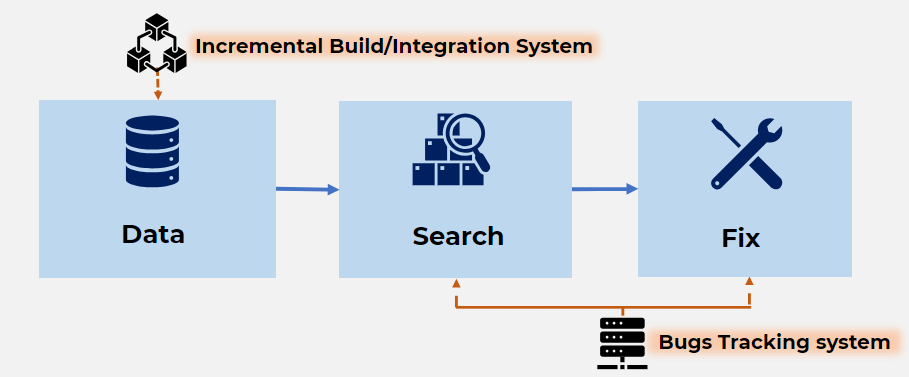 Search (cont.)
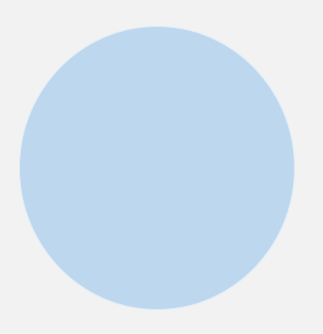 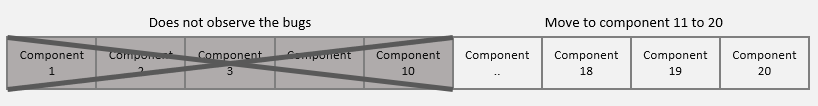 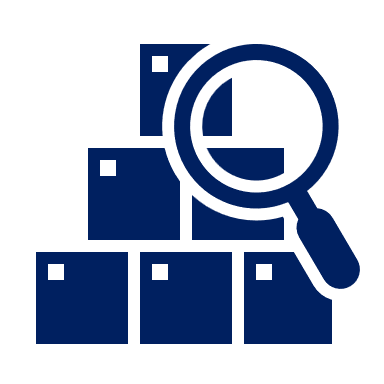 Move to the next half component if no bugs detected
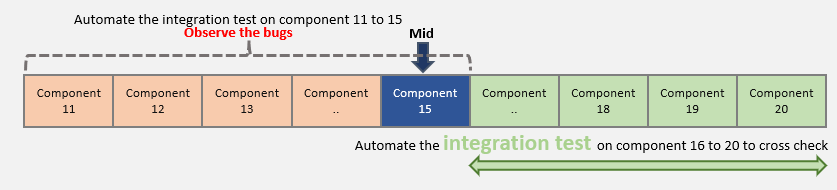 Search & 
Narrow Down
Identify N most possibly went-wrong sub-component
SPEAKER : Ooi, Mei Chen
Topic : AI Software Bugs Segregation System DSF
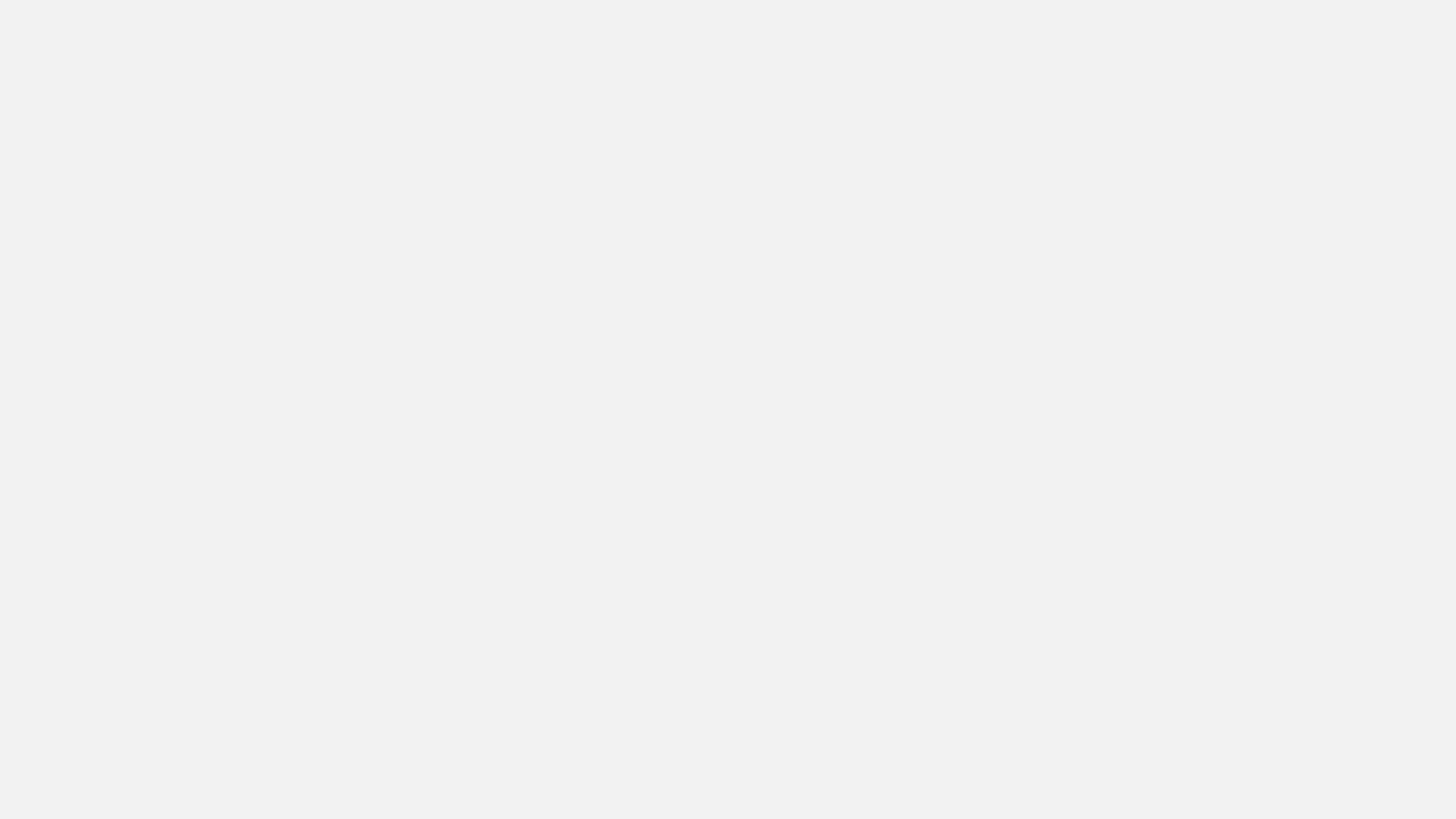 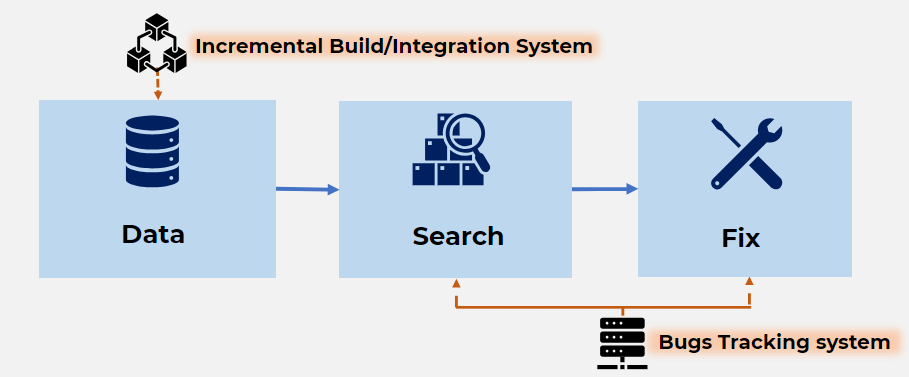 Fix Recommendation
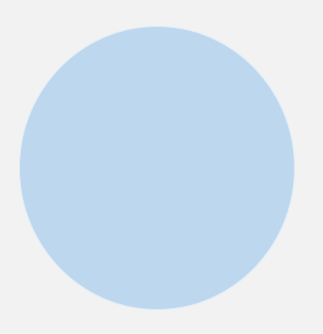 To construct the accurate fixing or debugging direction, analysis and filtering needs to be done before the recommendation can be made. 

Continuing with the example above, DSF will use the decision tree machine learning algorithm to further process based on historical data like “similar keyword,” “root cause,” and “injection phase.”
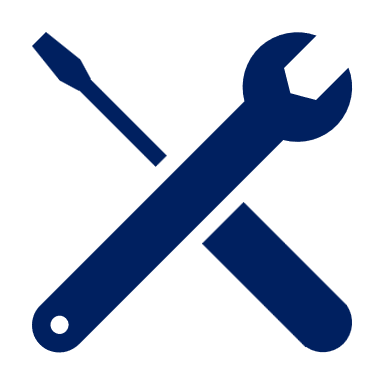 Recommend 
& Fix
SPEAKER : Ooi, Mei Chen
Topic : AI Software Bugs Segregation System DSF
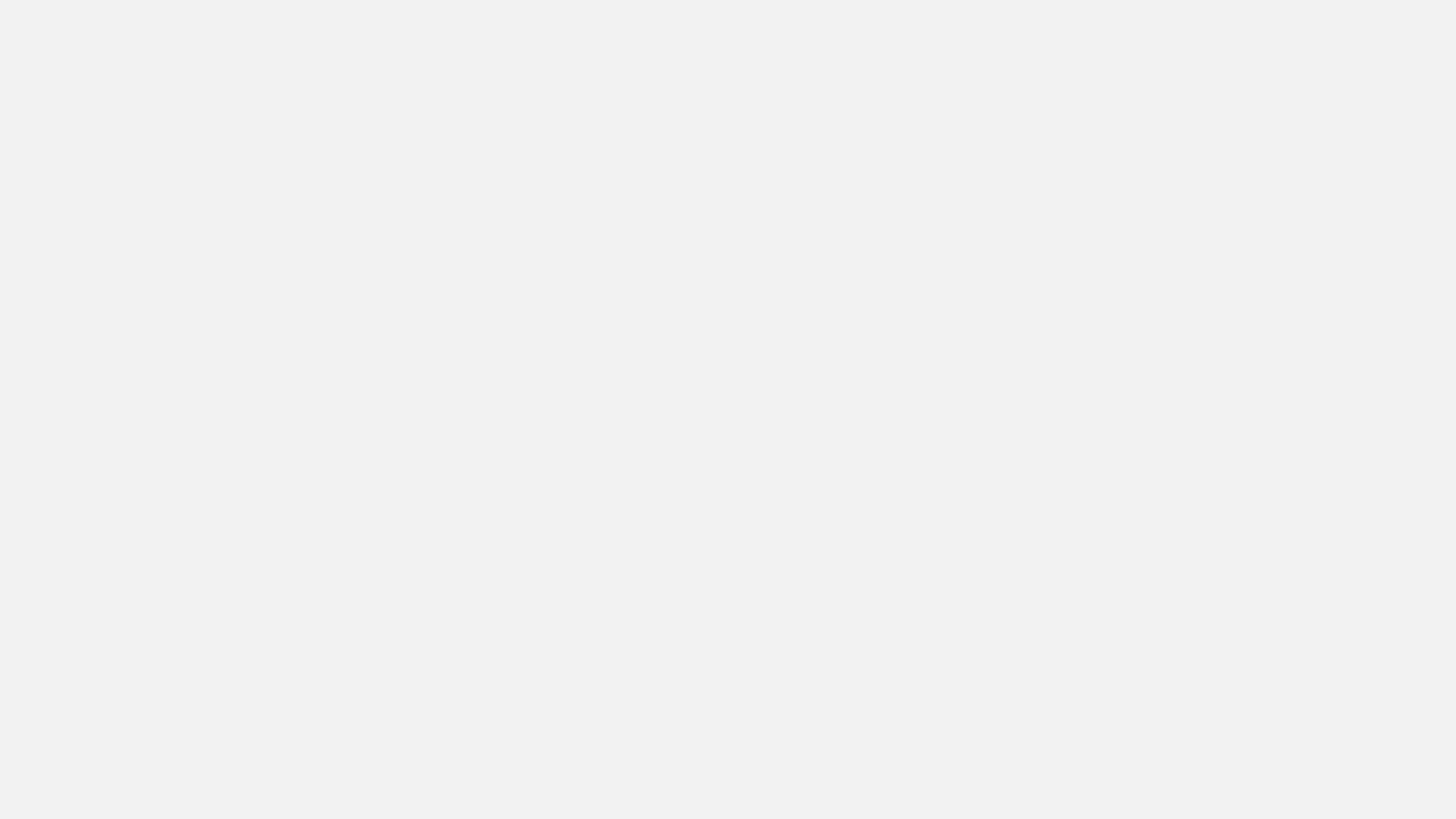 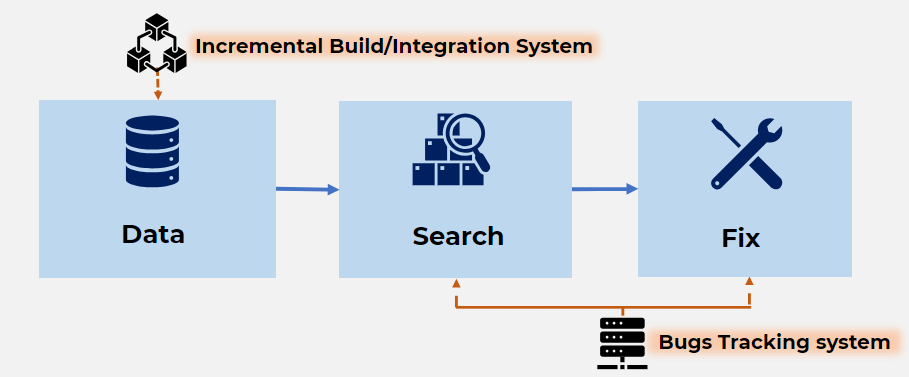 Fix Recommendation (cont.)
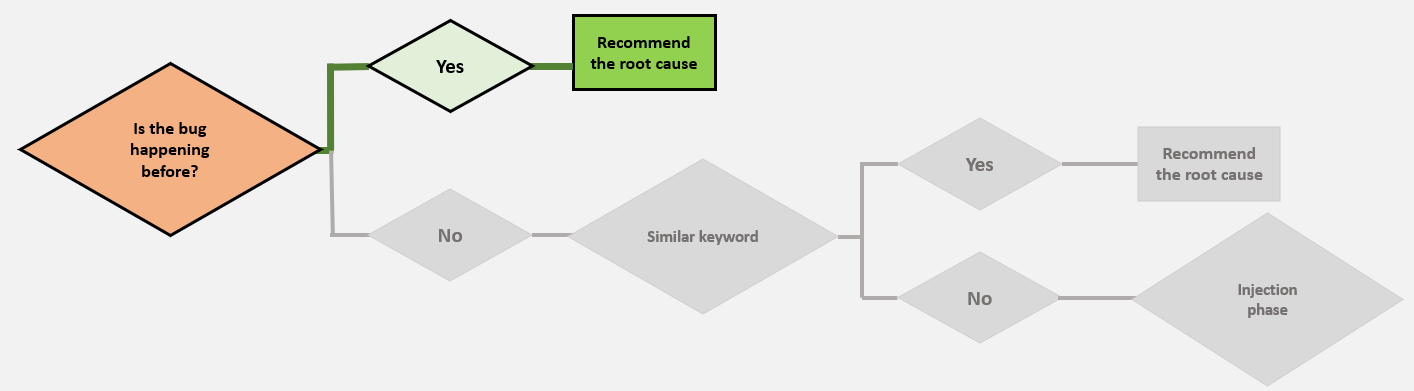 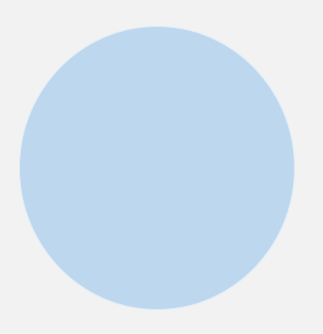 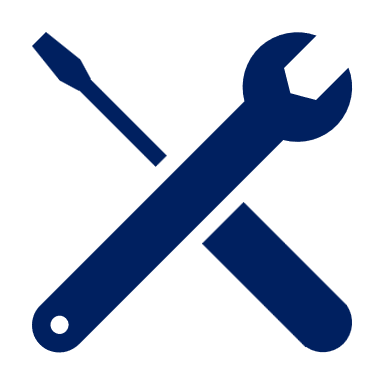 Check if the bug happened before
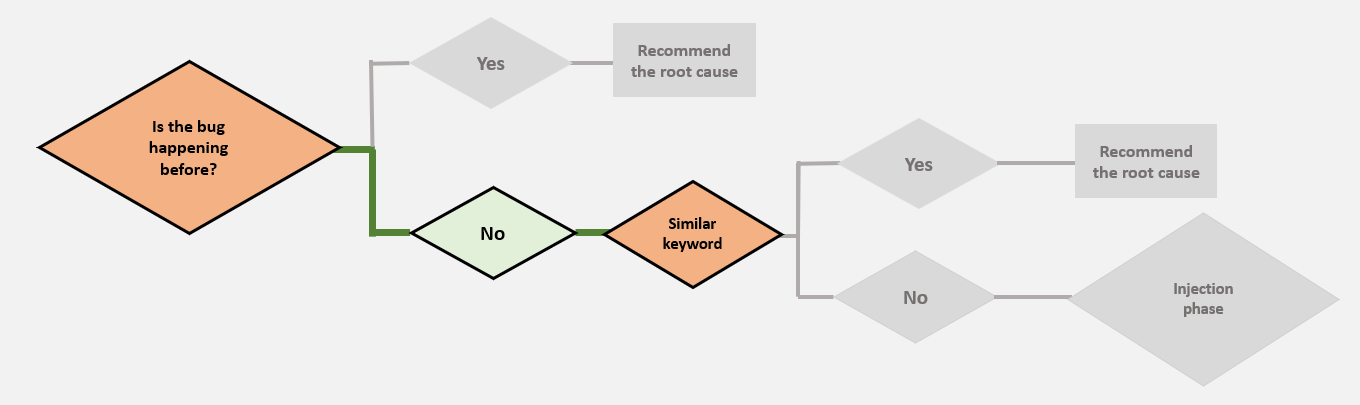 Recommend 
& Fix
Check if there was any similar keyword
SPEAKER : Ooi, Mei Chen
Topic : AI Software Bugs Segregation System DSF
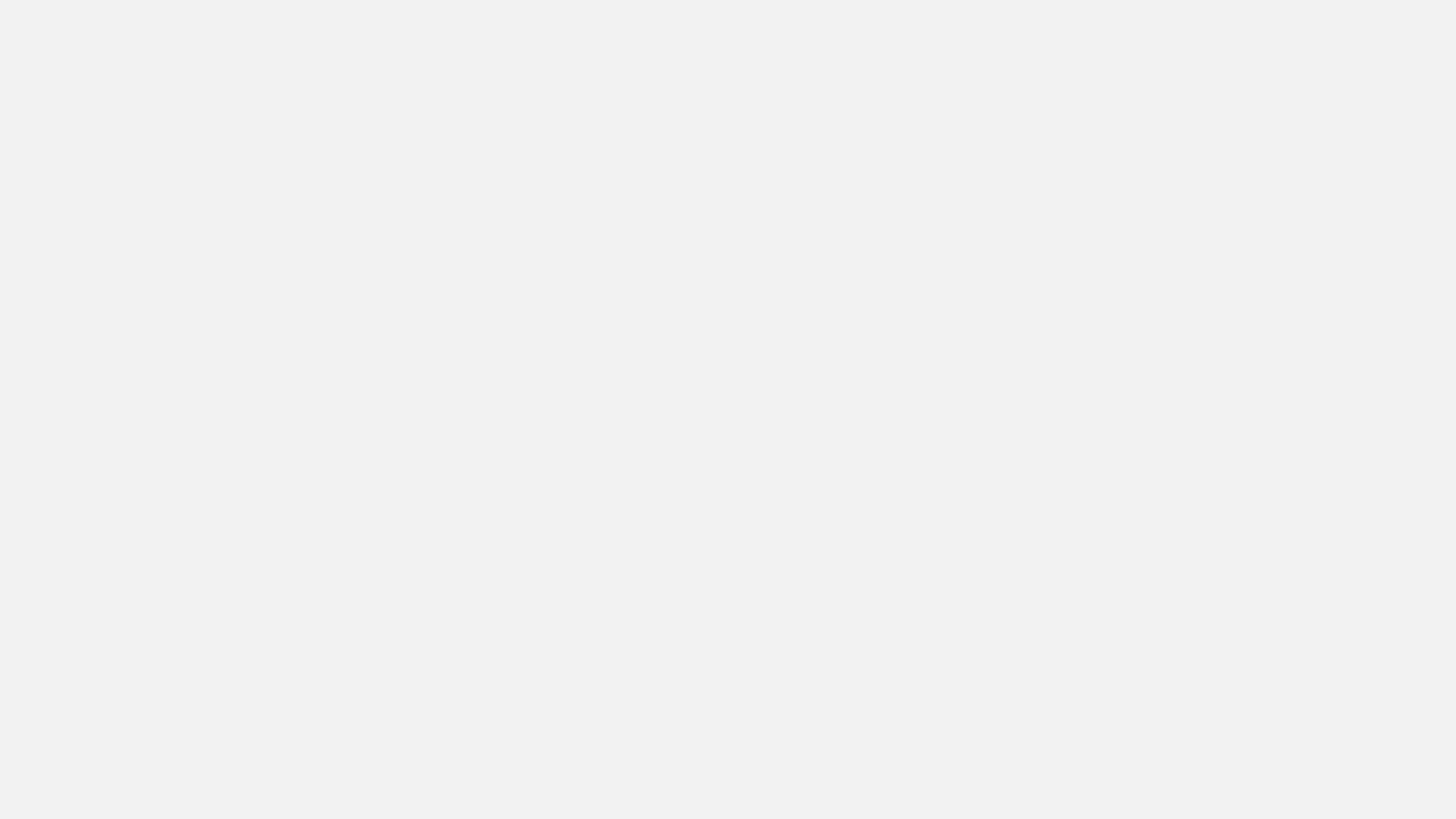 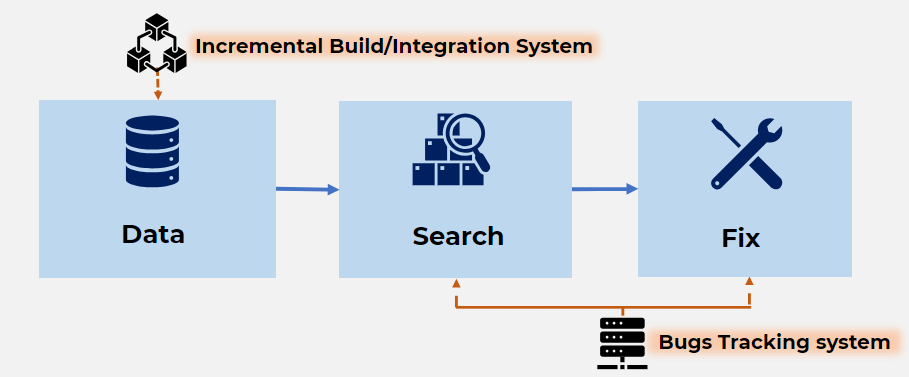 Fix Recommendation (cont.)
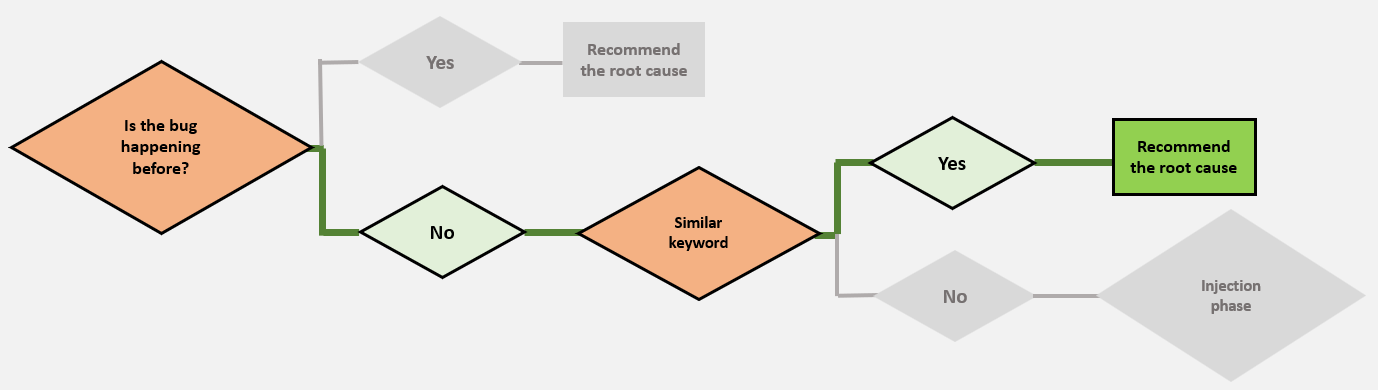 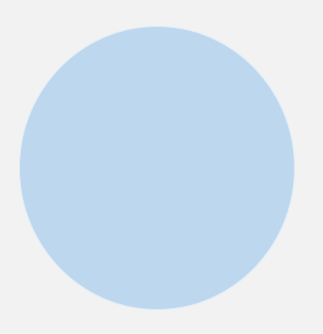 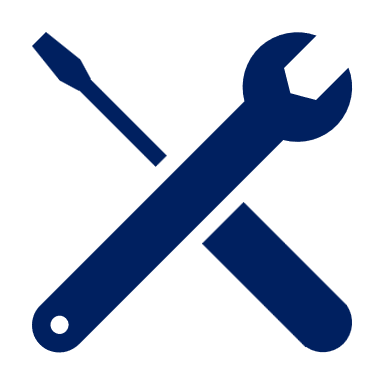 Check if there was any similar keyword
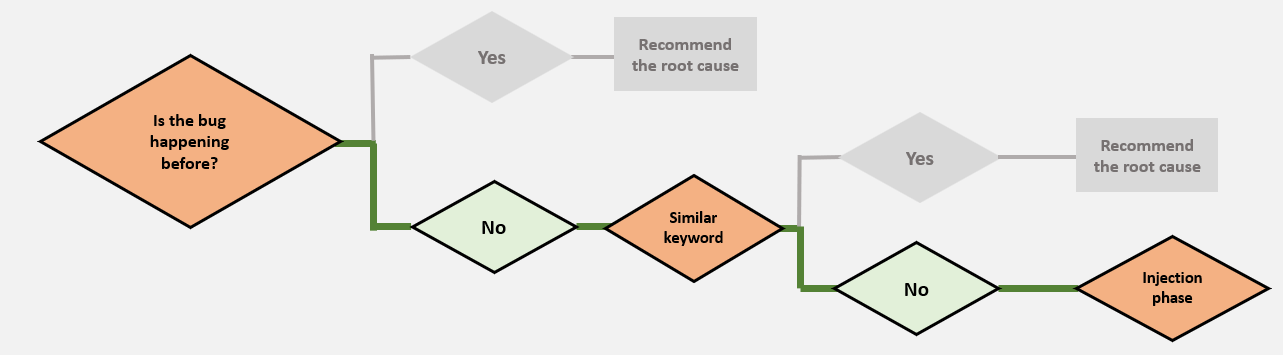 Recommend 
& Fix
Check the sub-component injection phase
SPEAKER : Ooi, Mei Chen
Topic : AI Software Bugs Segregation System DSF
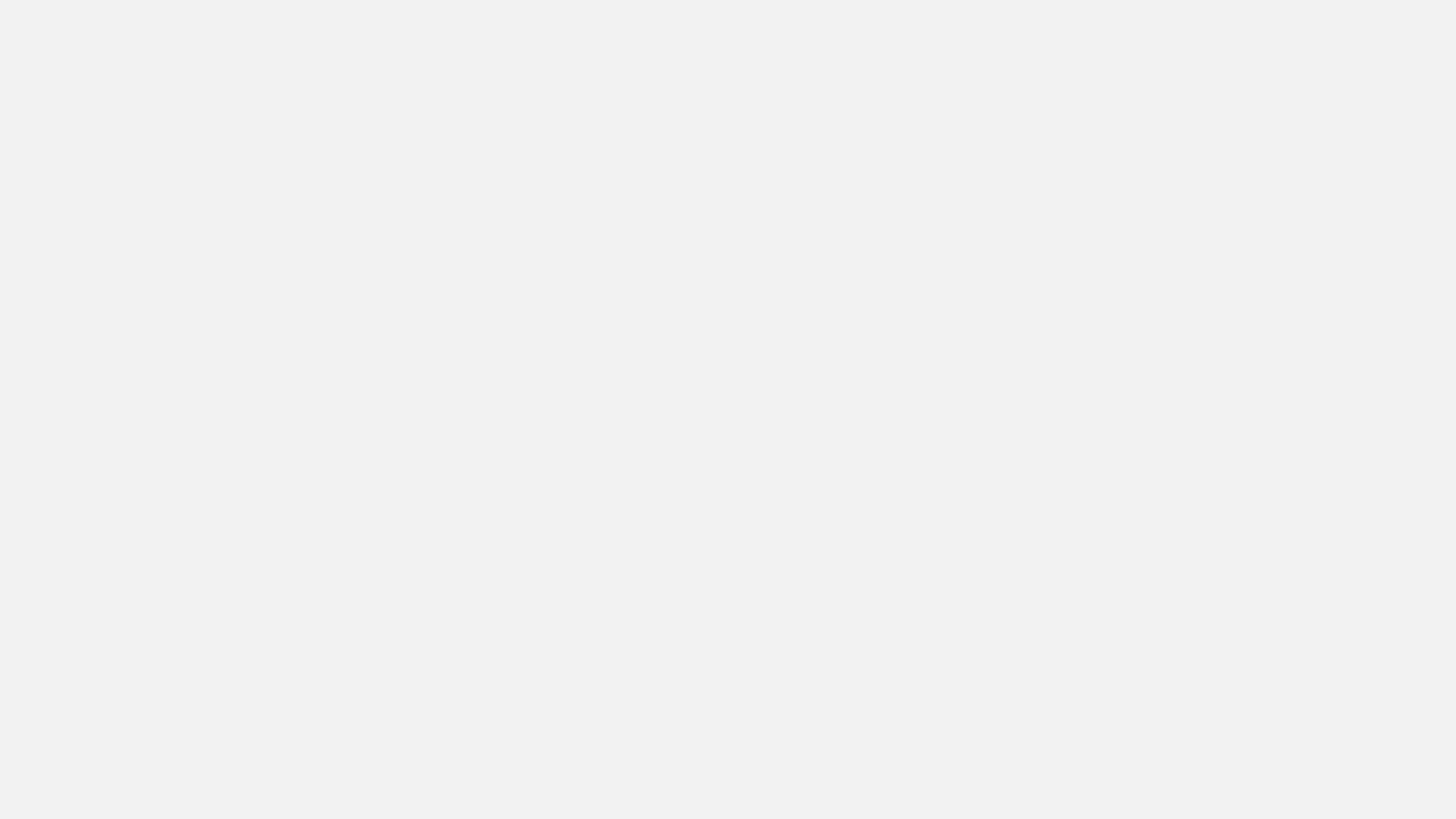 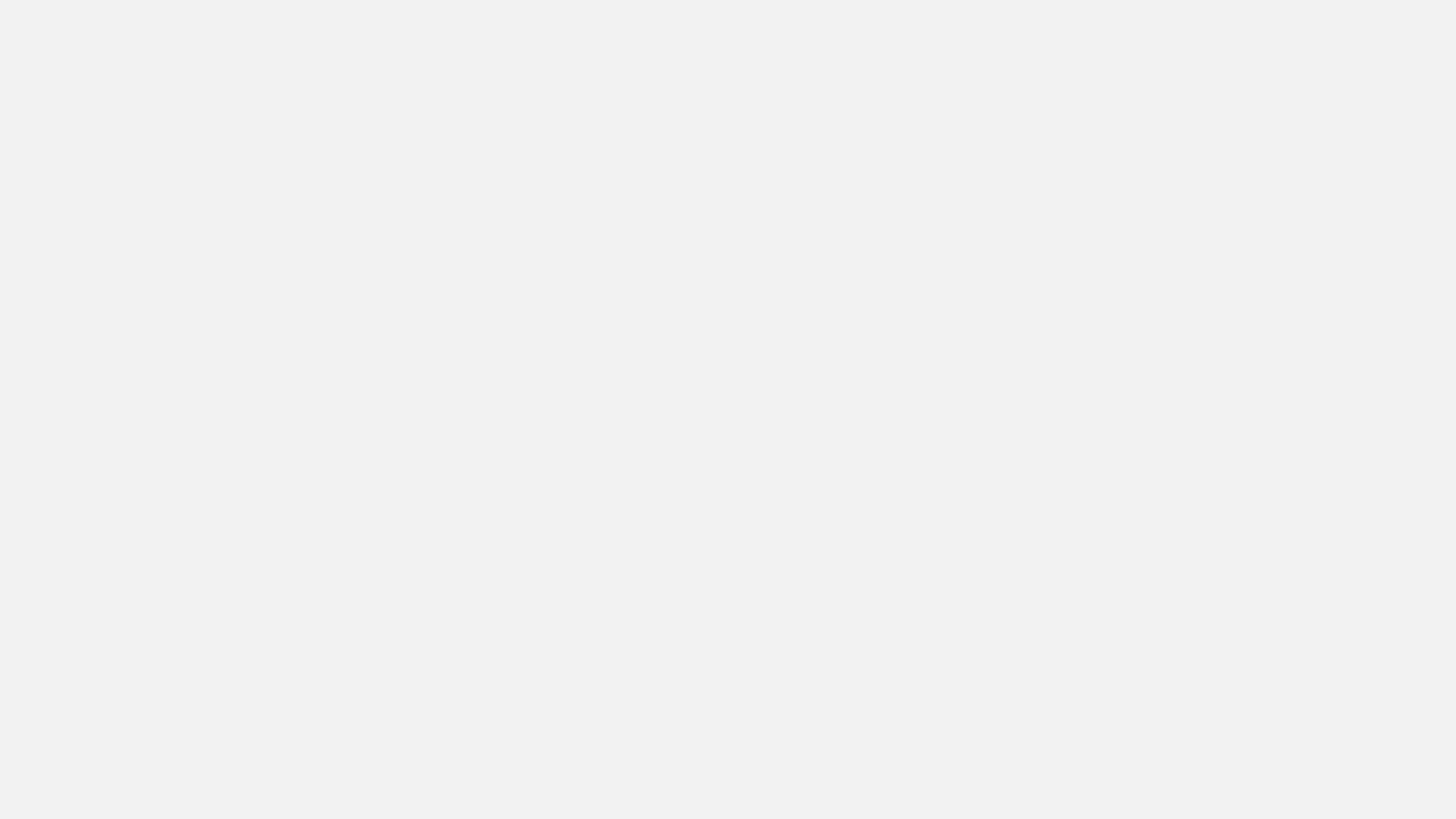 Learning and Challenges
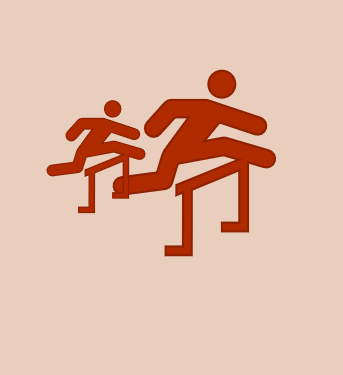 Learning and solving challenges are the continuous effort to improve the maturity of a system
Some key elements that need to be considered to make DSF successful:
Easier coupling and decoupling
Standardized issue description
Scalable and flexible criteria
Sufficient training data
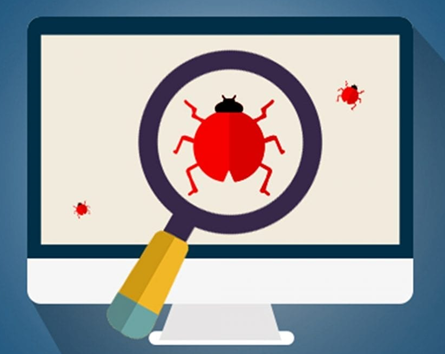 SPEAKER : Ooi, Mei Chen
Topic : AI Software Bugs Segregation System DSF
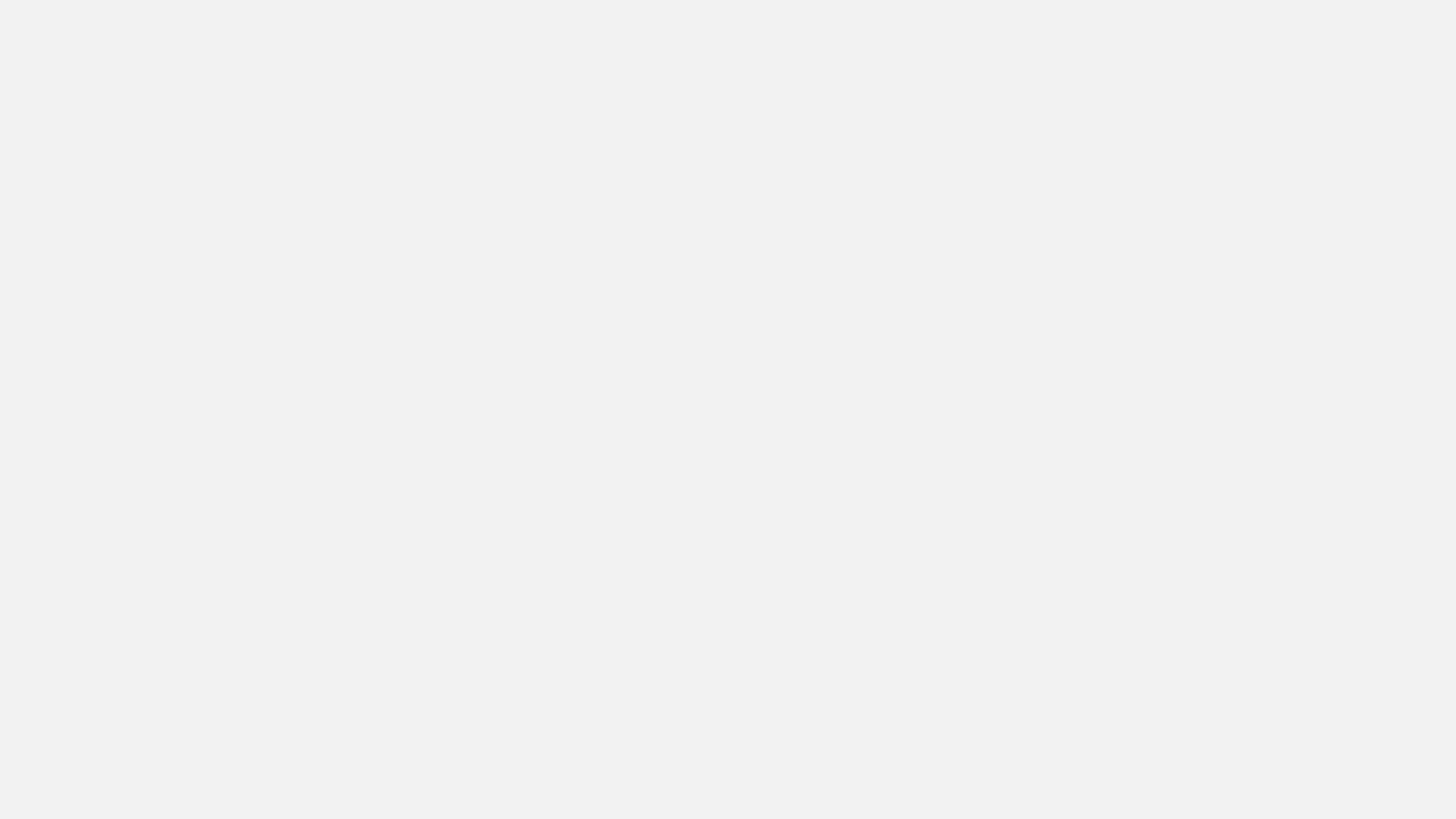 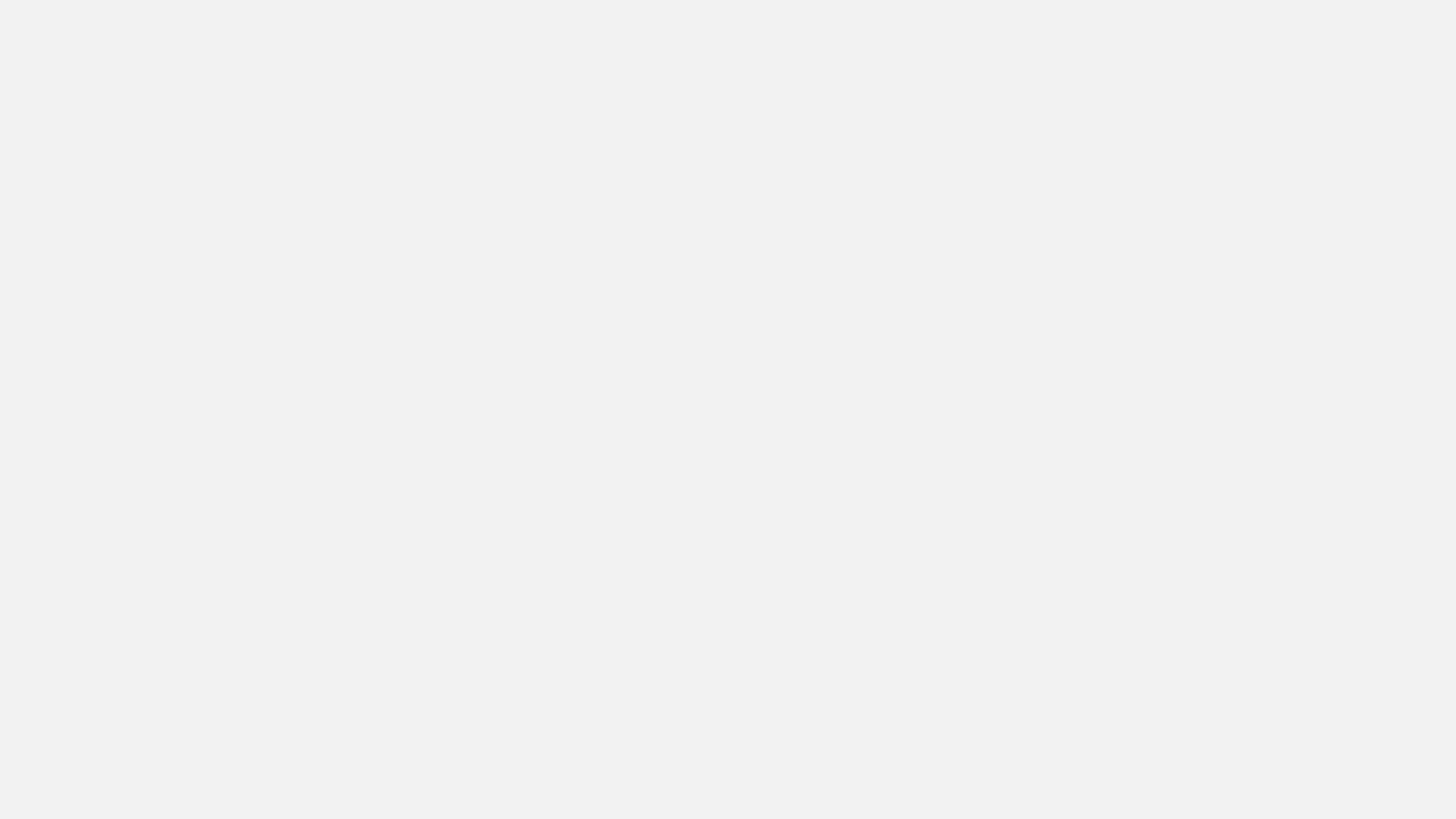 Key takeaways
DSF software bugs segregation system detail end-to-end flow with a deep dive example

From the data that need to be collected and arranged. Then analyze the data by using one of the algorithms, binary search. And finally report the fixes recommendations with decision tree machine learning algorithm
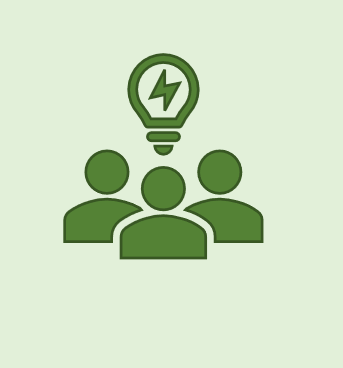 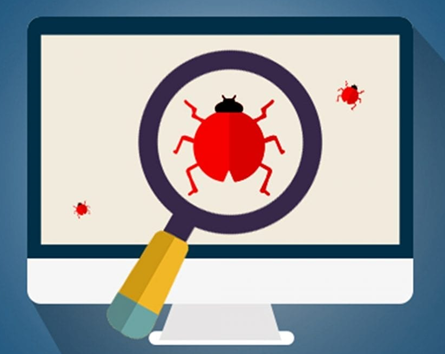 DSF software bugs segregation system goal is to improve the productivity by narrow down the debugging scope and lead to quick turnaround time for bugs fixing

Lastly but not least, the learning and challenges has been captured for future improvement
SPEAKER : Ooi, Mei Chen
Topic : AI Software Bugs Segregation System DSF
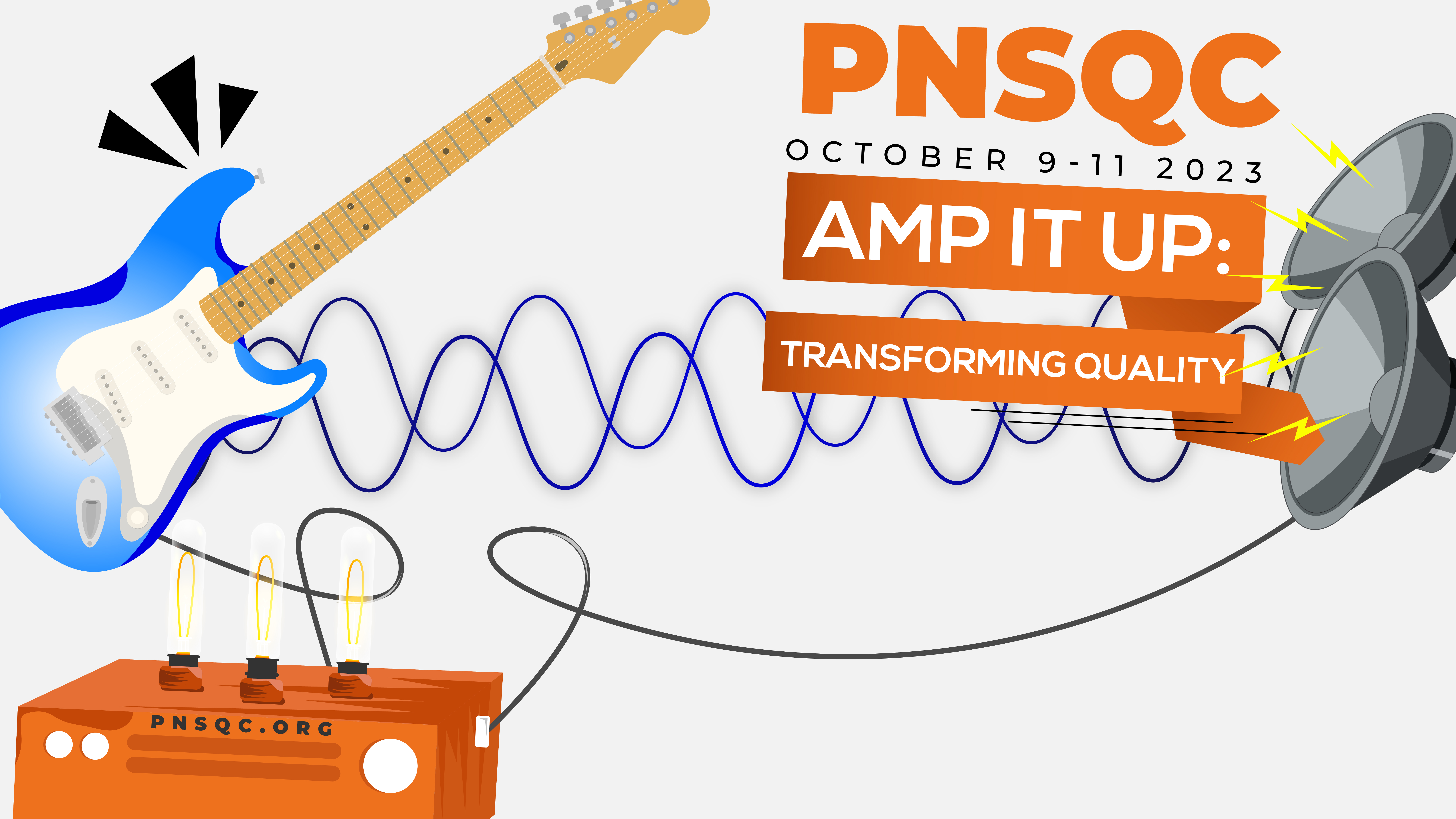 Author: 
Ooi, Mei Chen
Co-Author : 
Liu, Keping
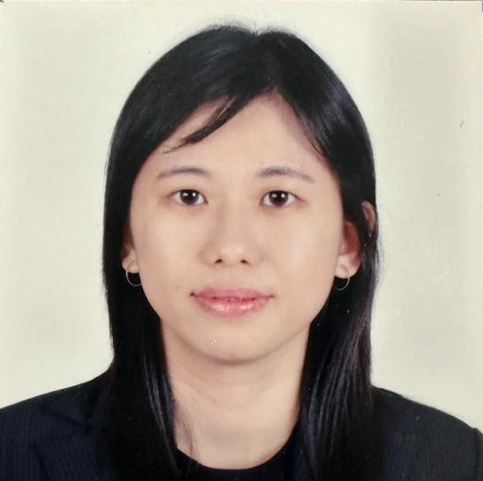 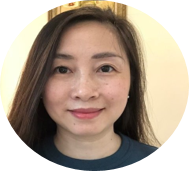 THANK YOU
SPEAKER Ooi Mei Chen
AI Software Bugs Segregation System DSF